MARK 16:15
»     15     †     And he said unto them, Go ye into all the world, and preach the gospel to every creature.

MARK 16:16
»     16     †     He that believeth and is baptized shall be saved; but he that believeth not shall be damned.
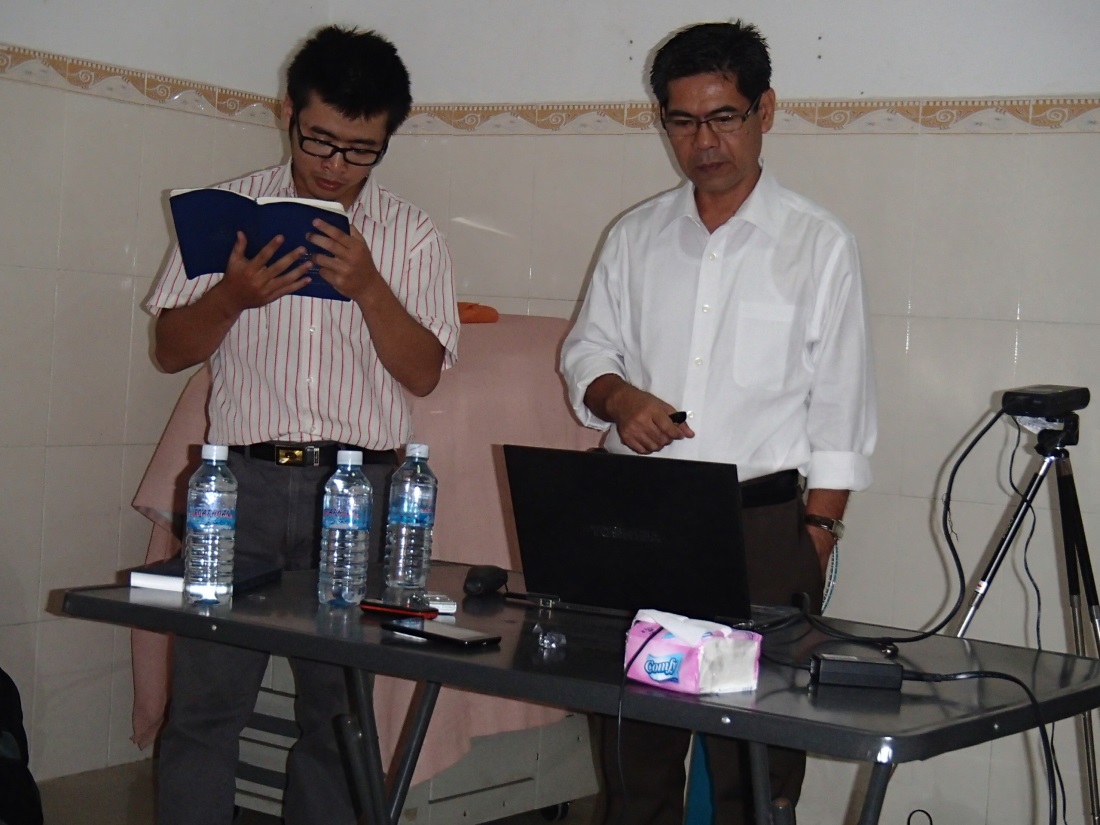 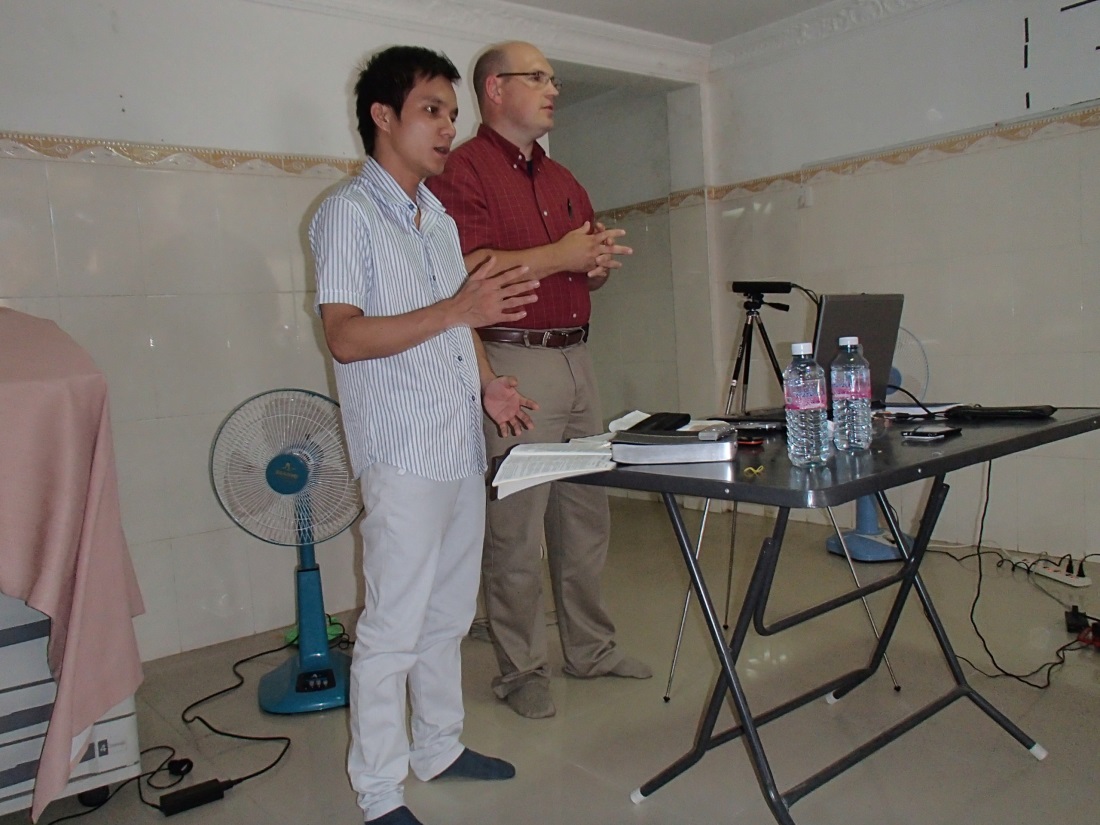 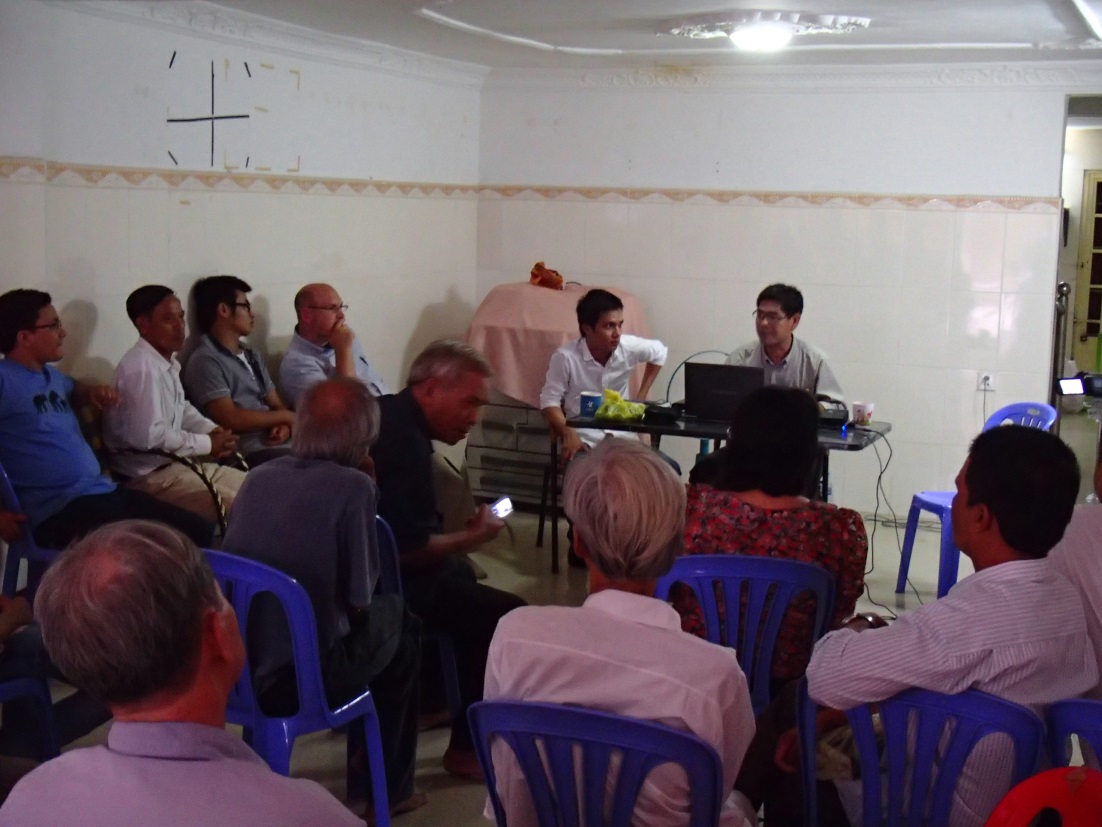 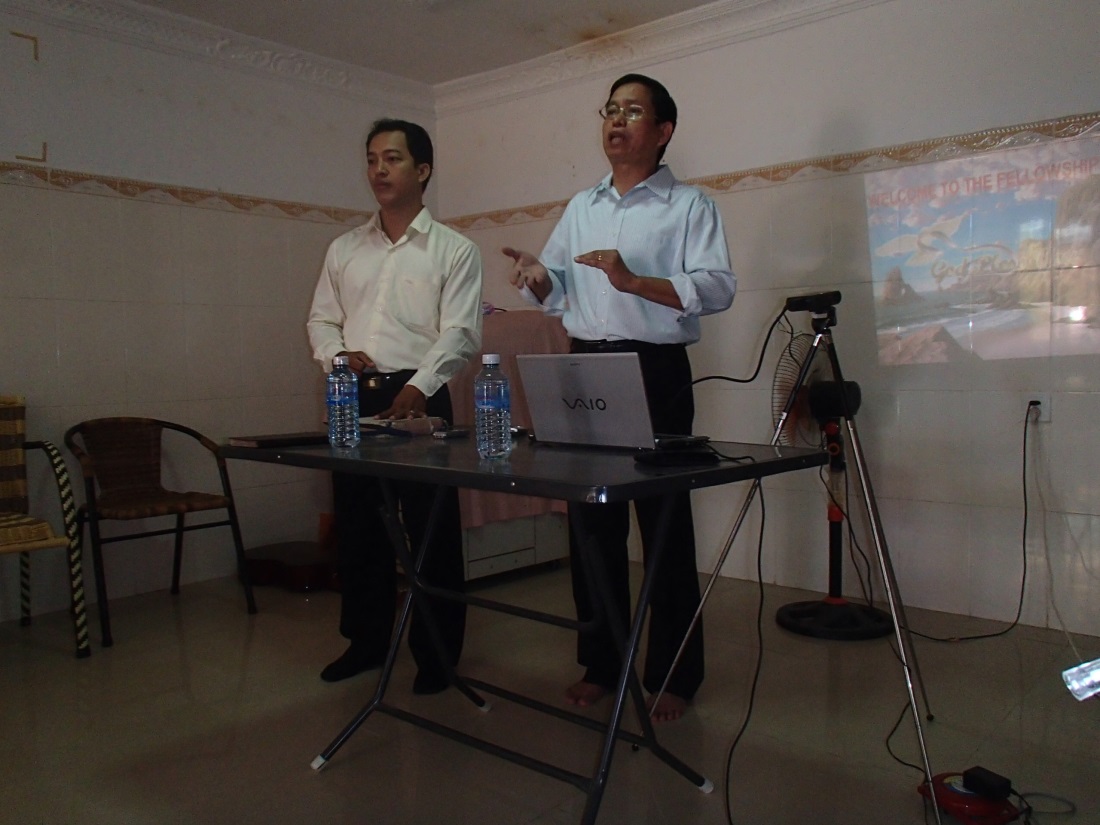 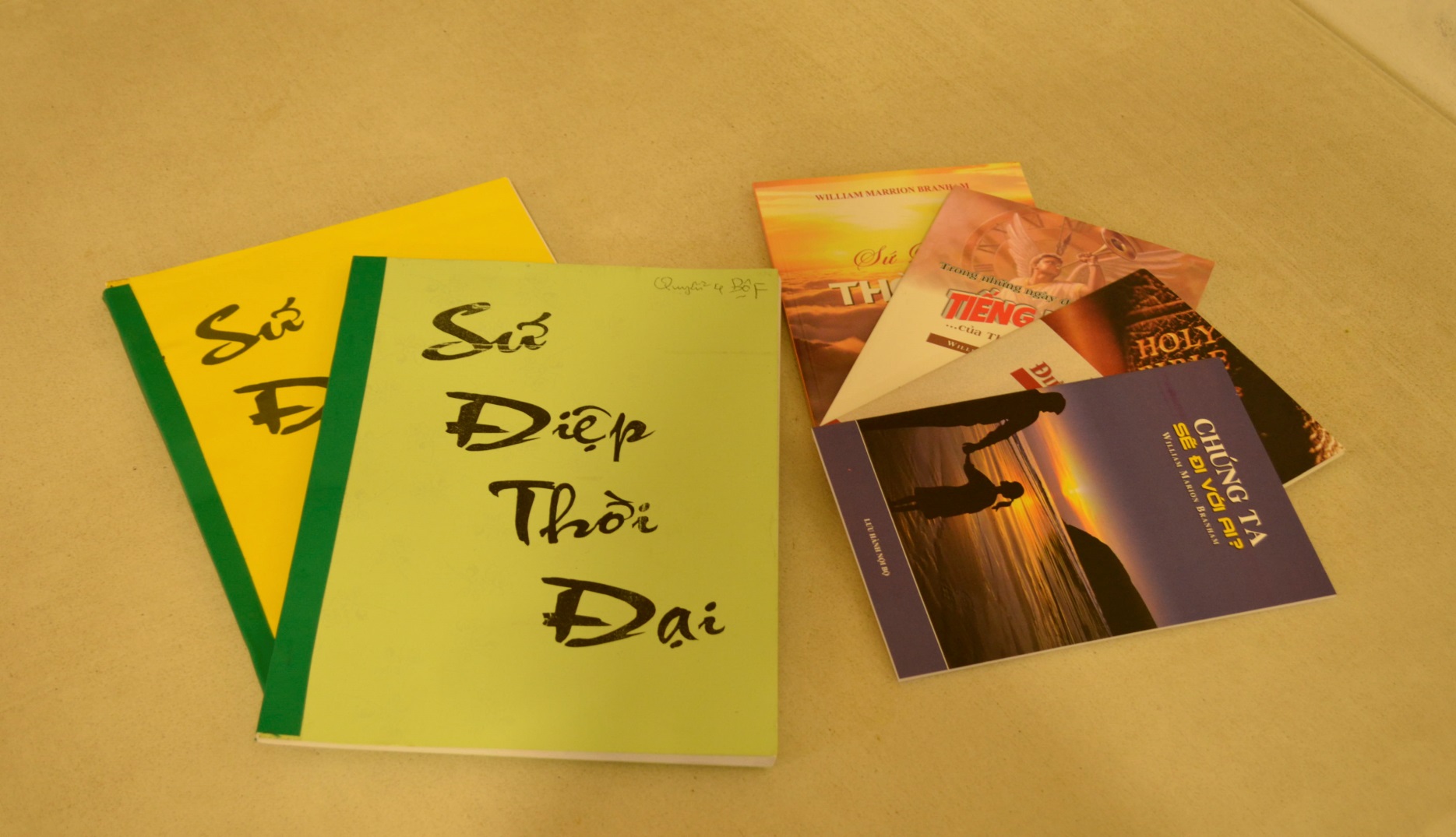 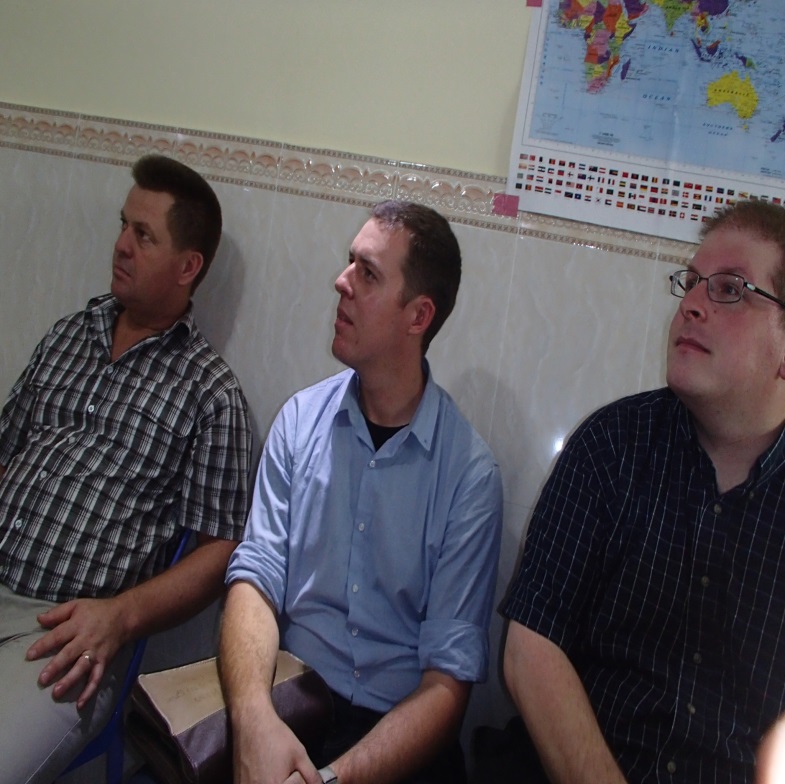 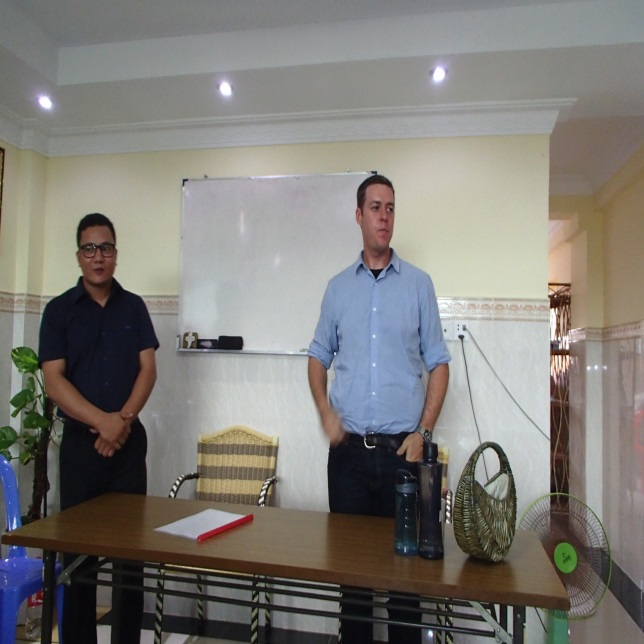 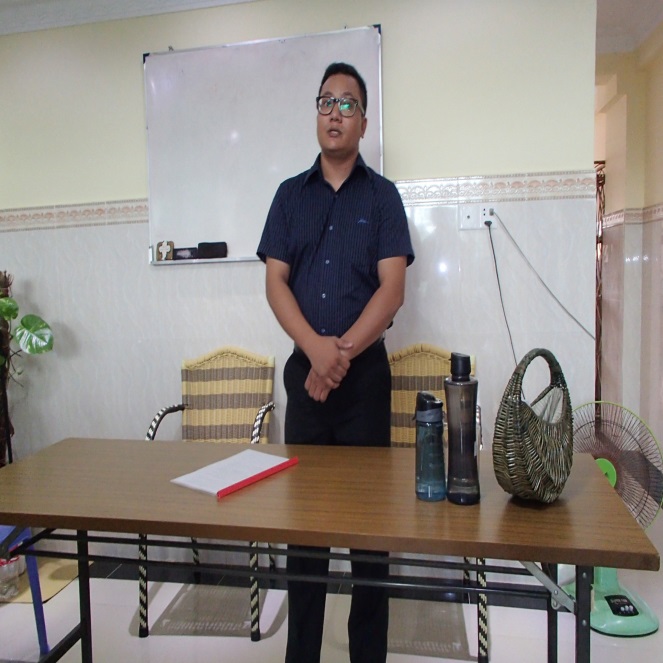 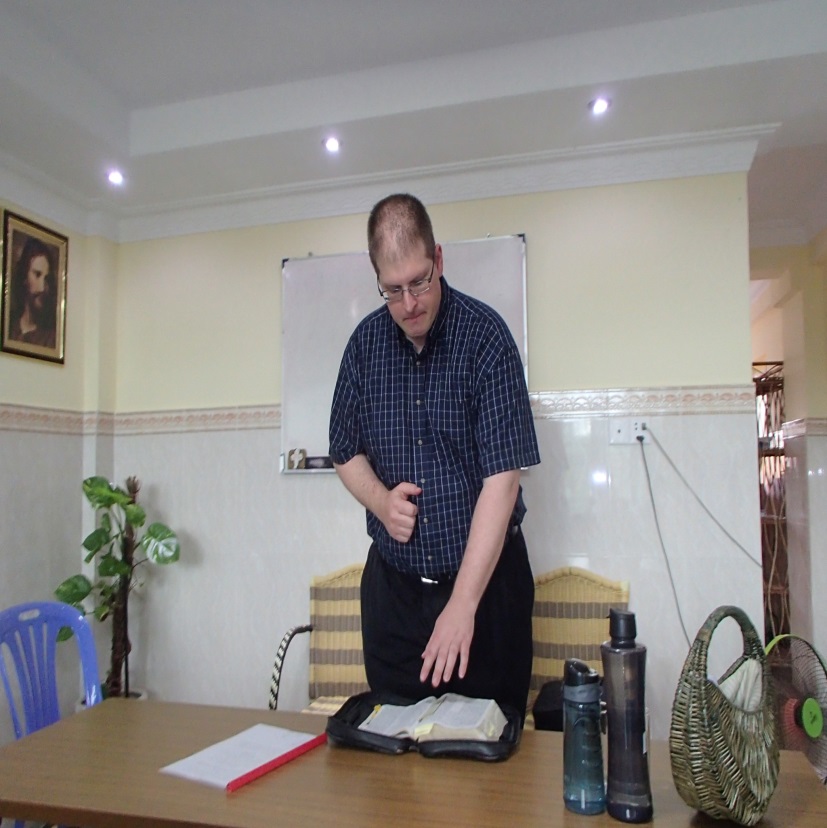 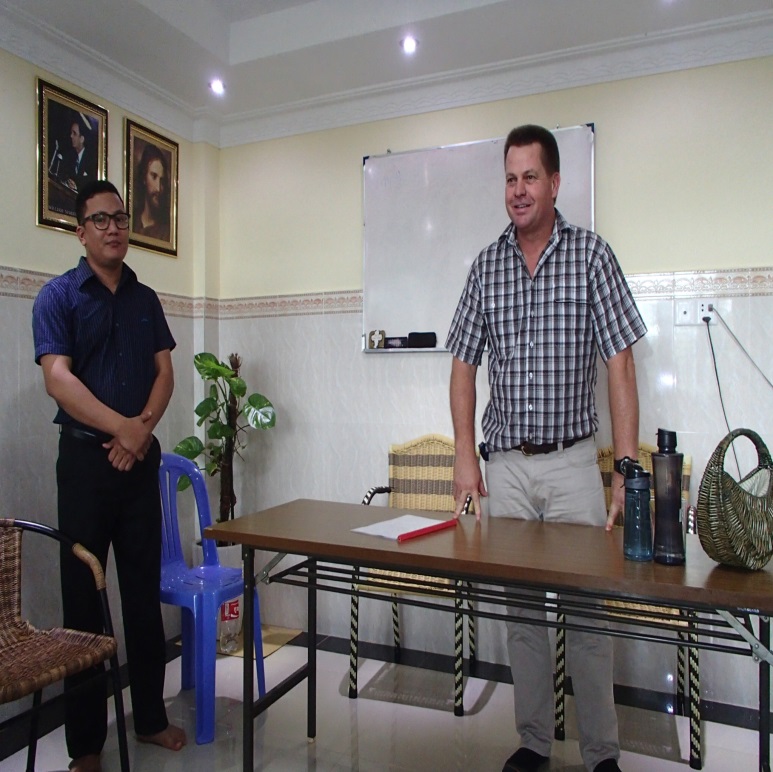 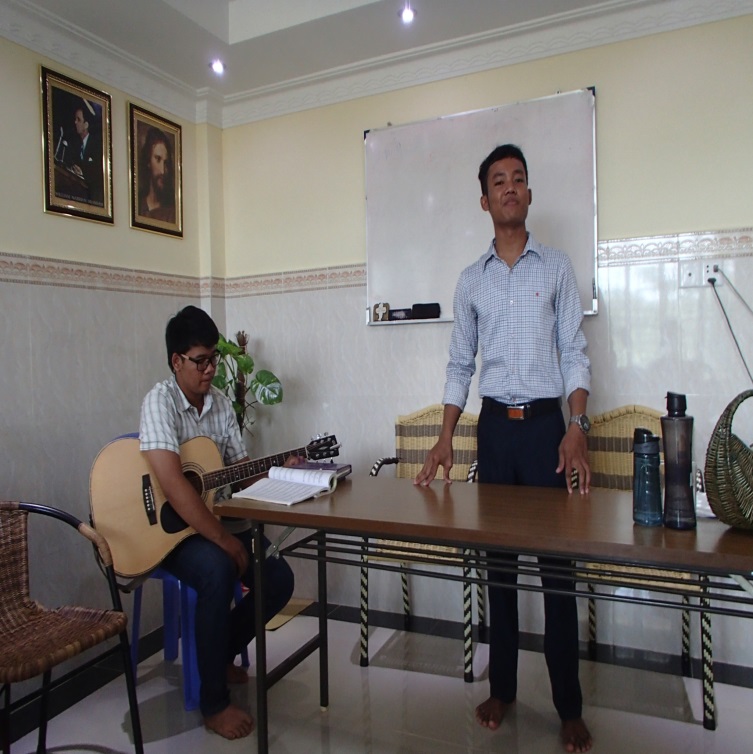 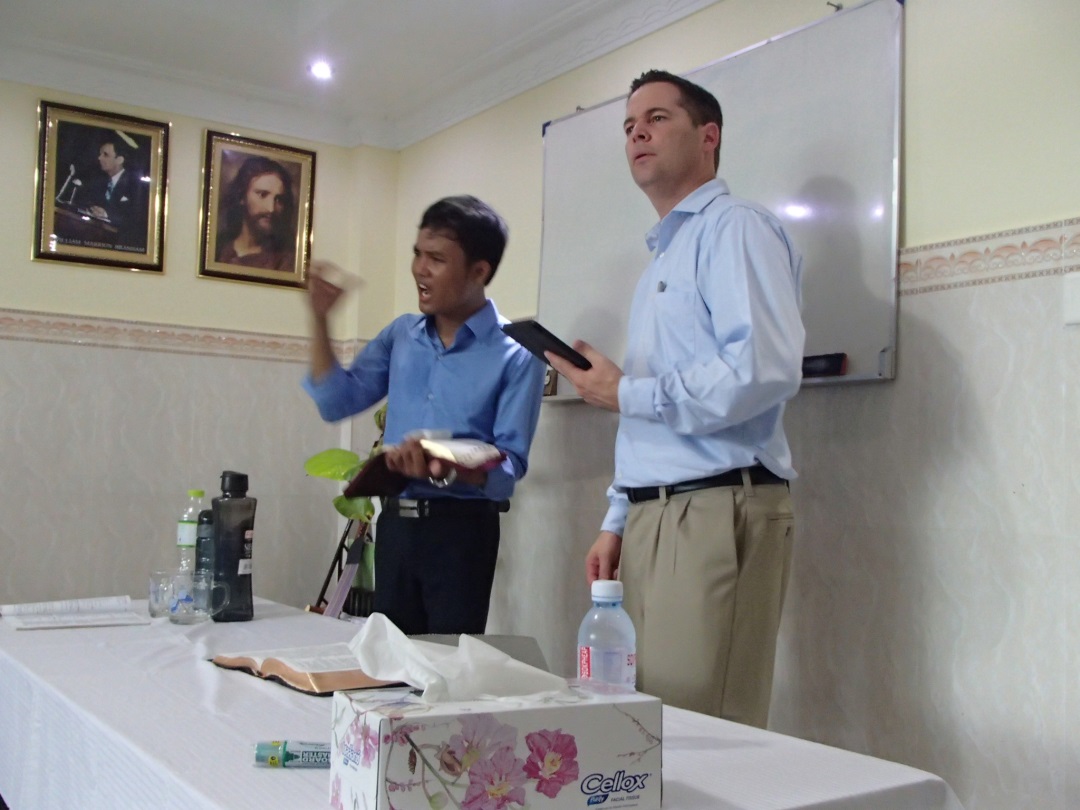 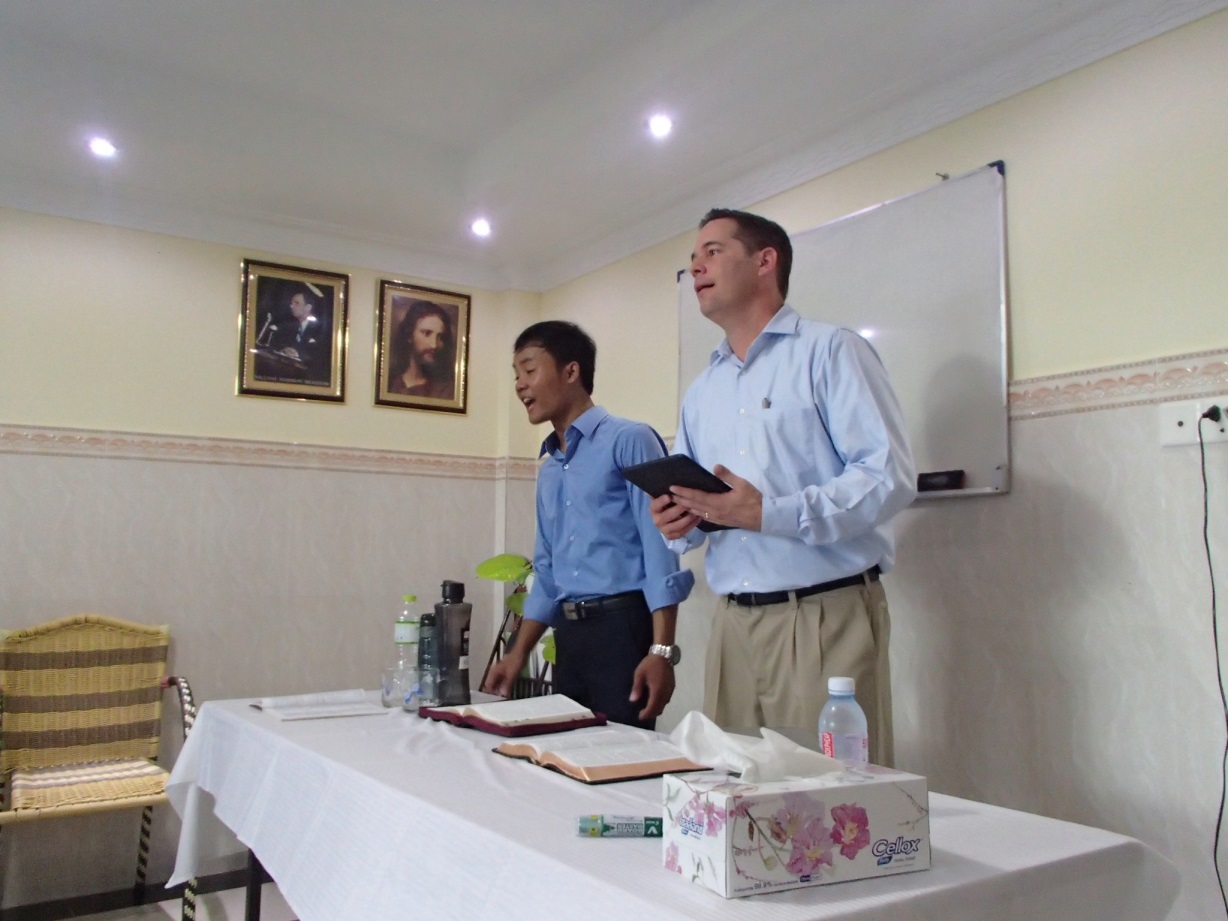 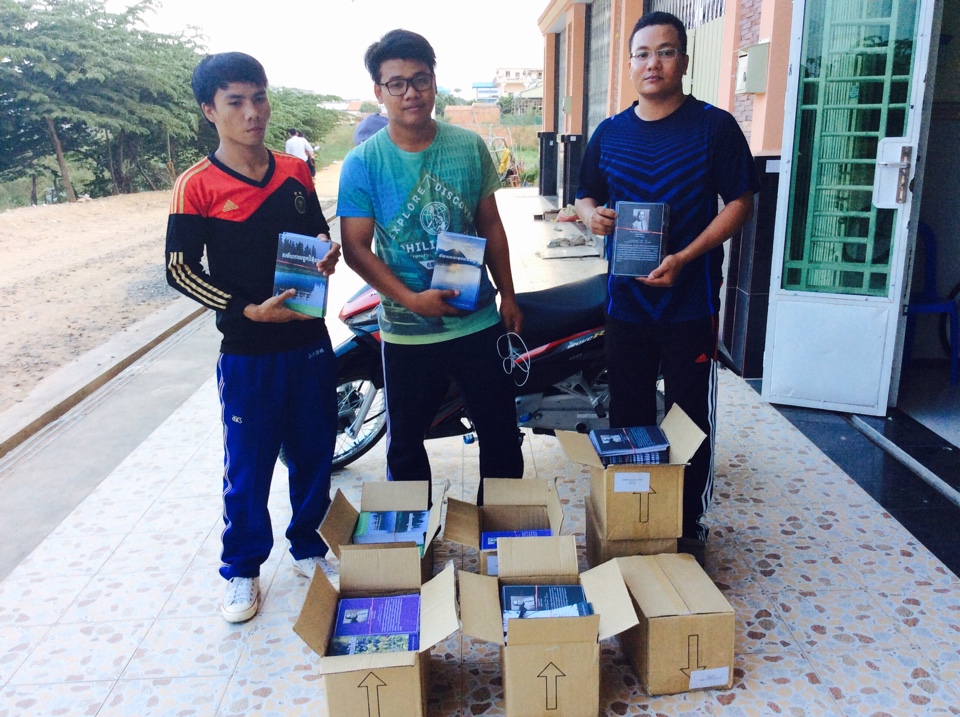 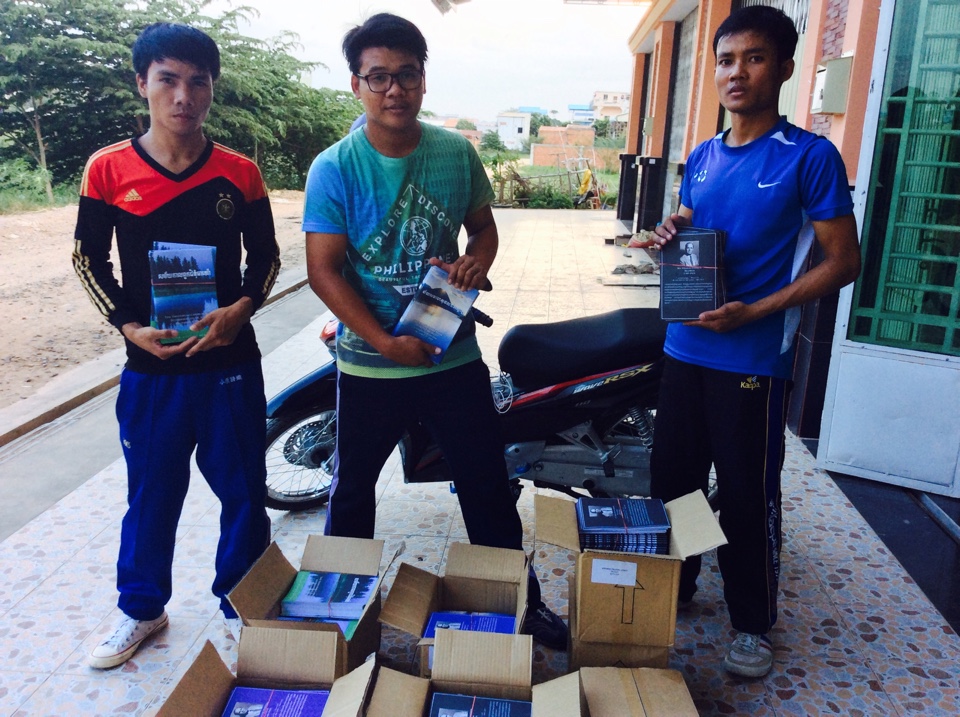 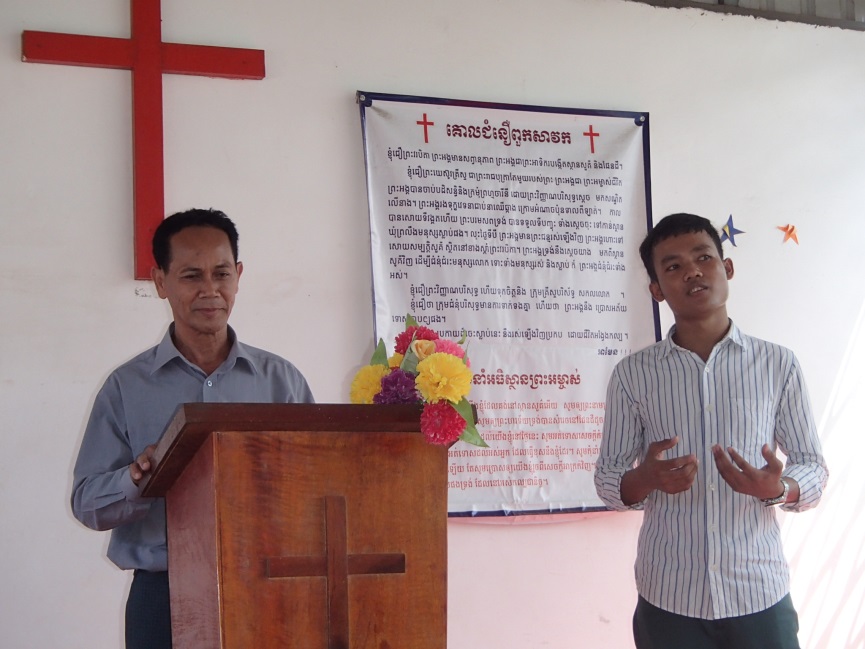 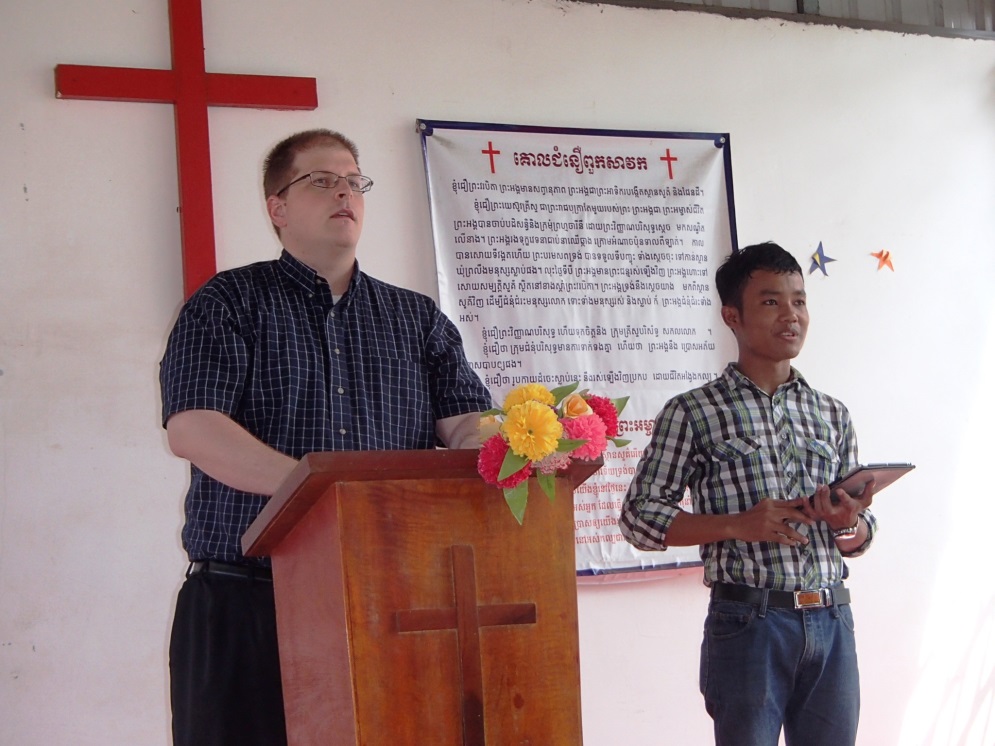 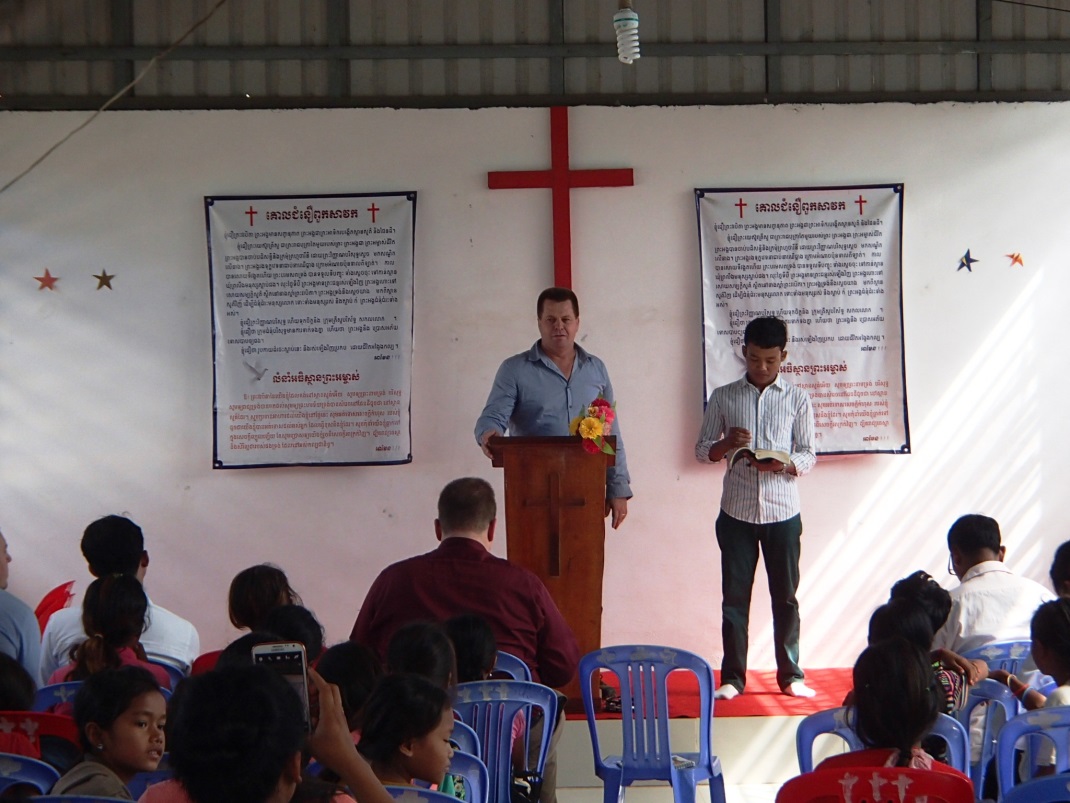 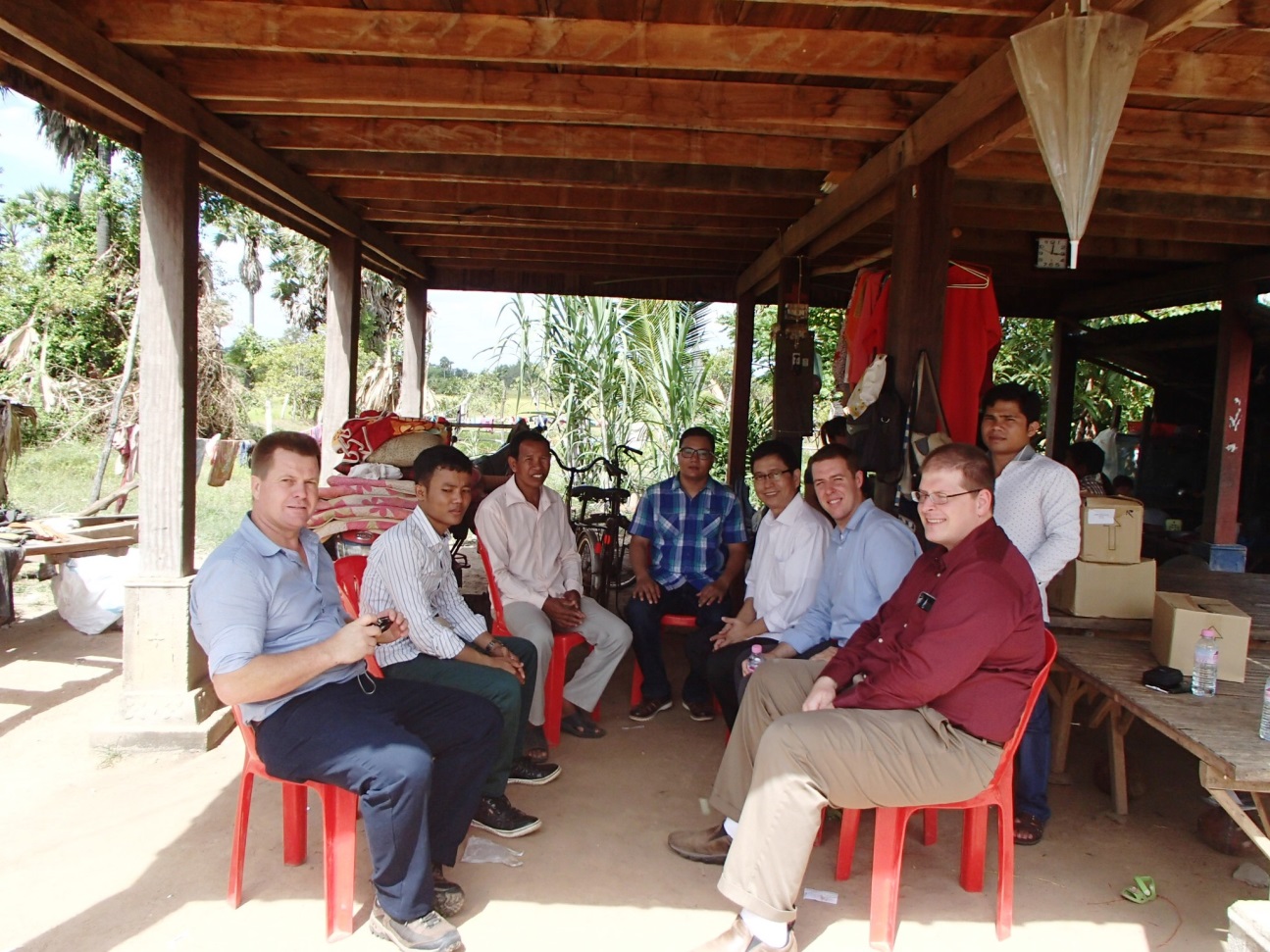 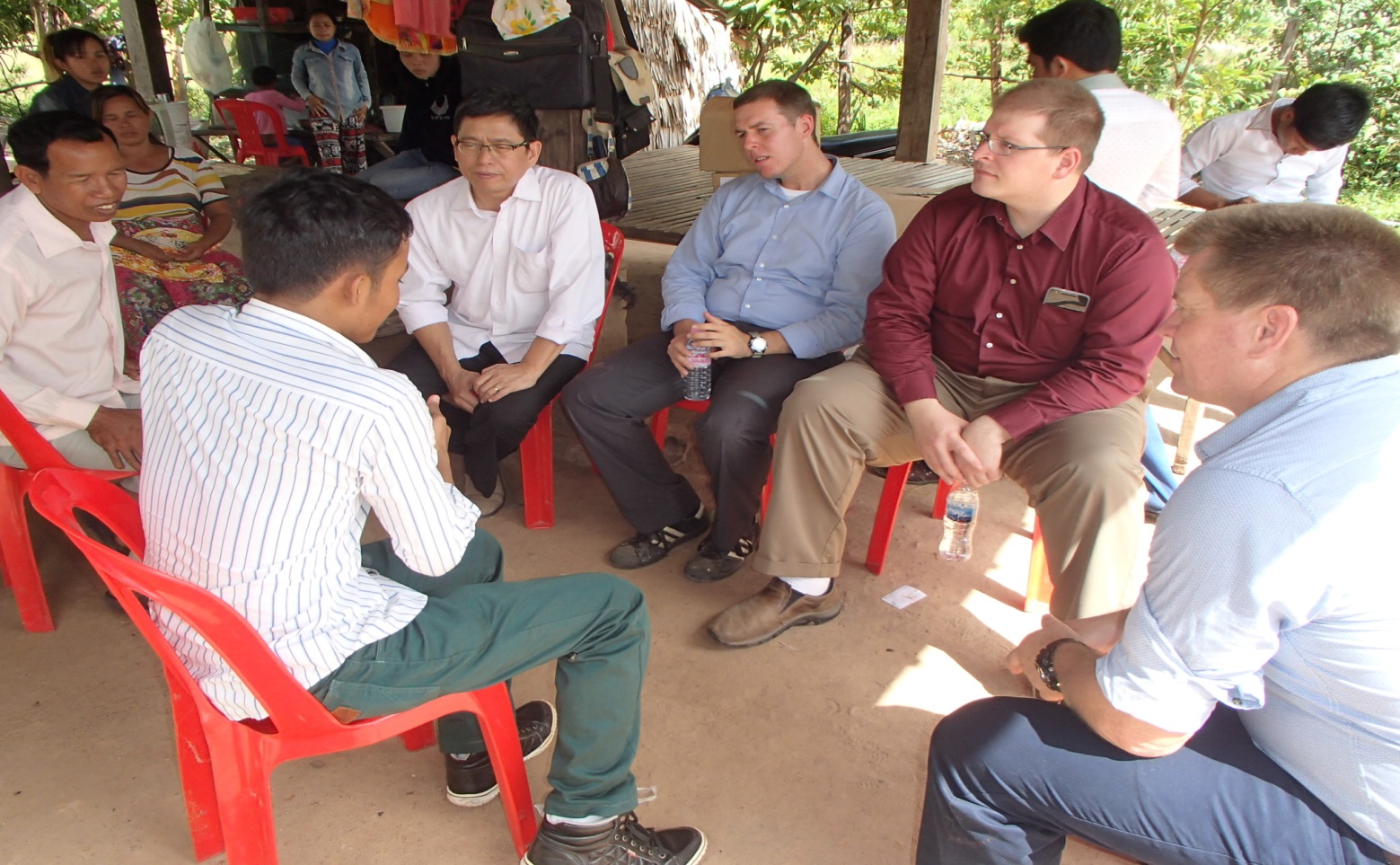 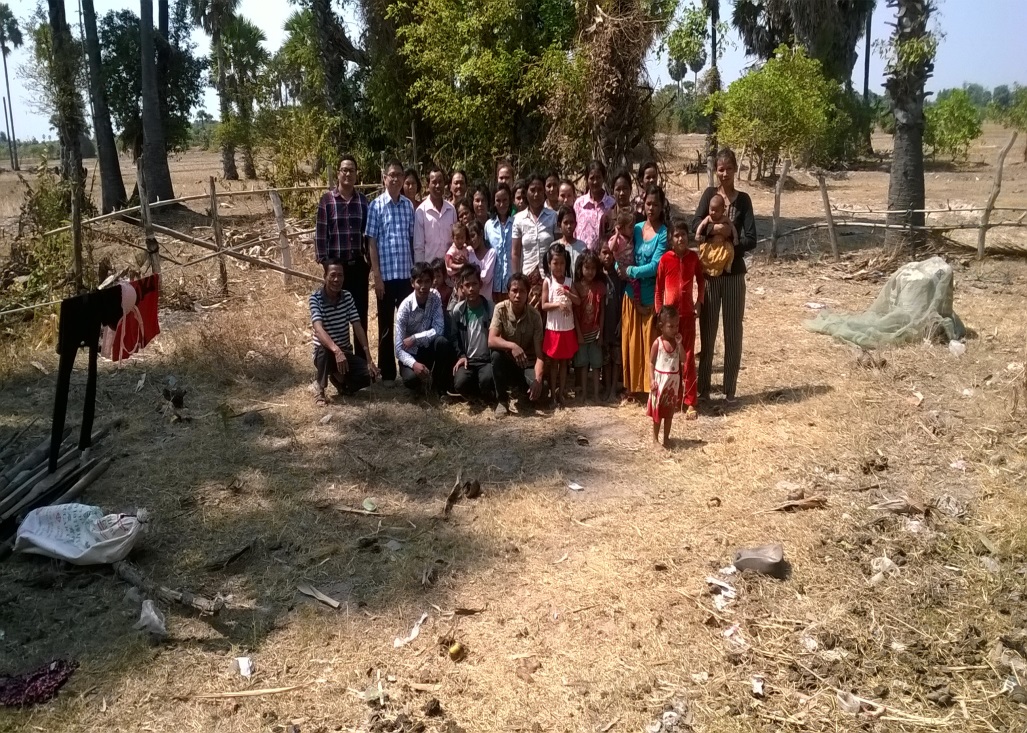 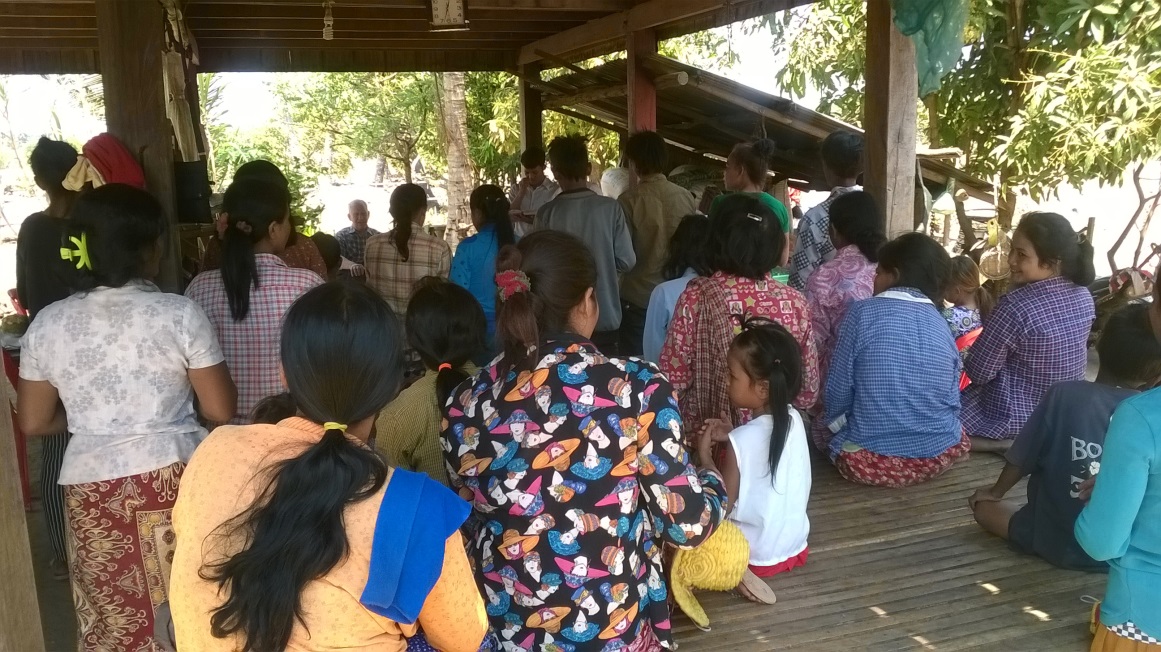 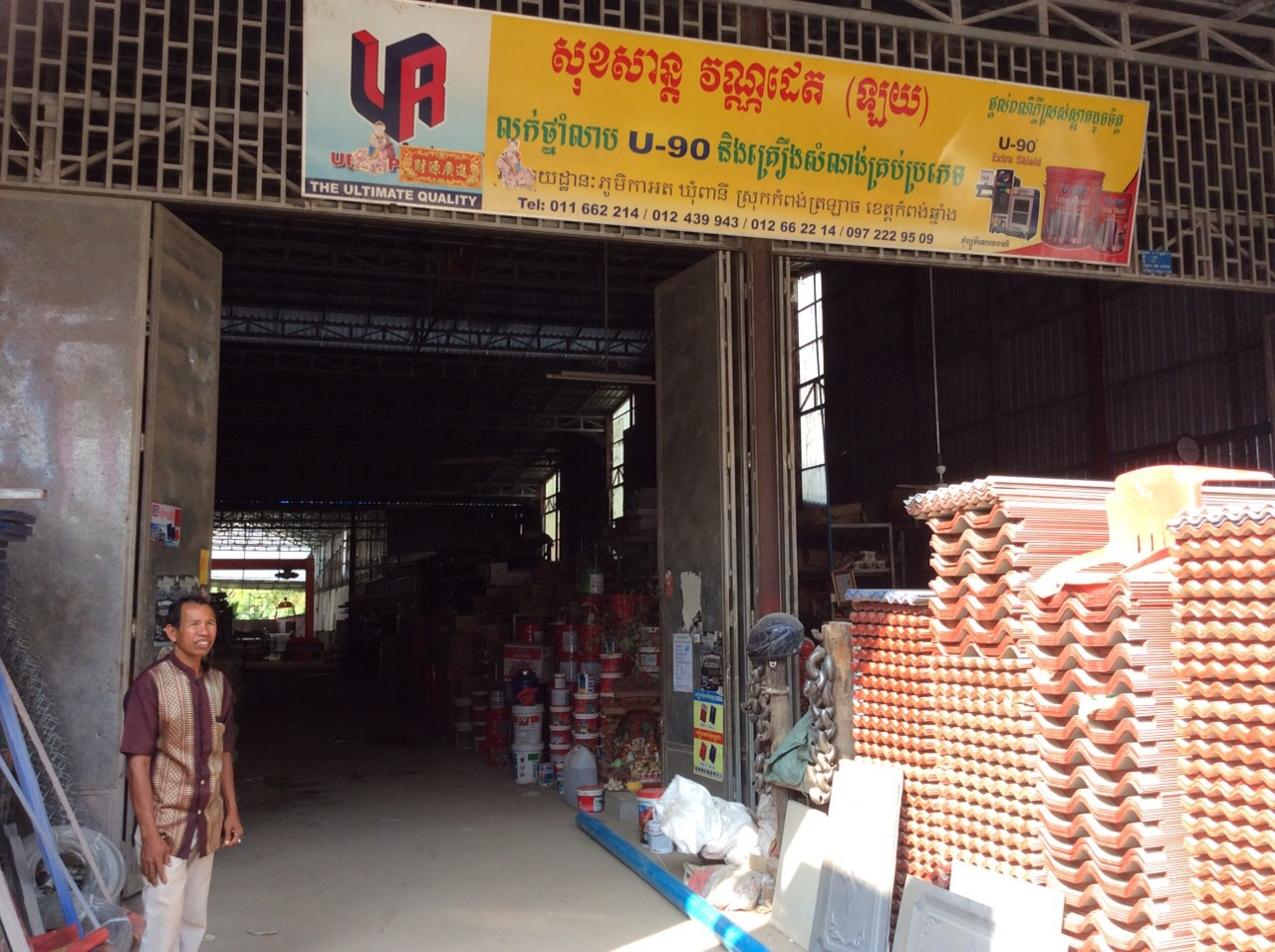 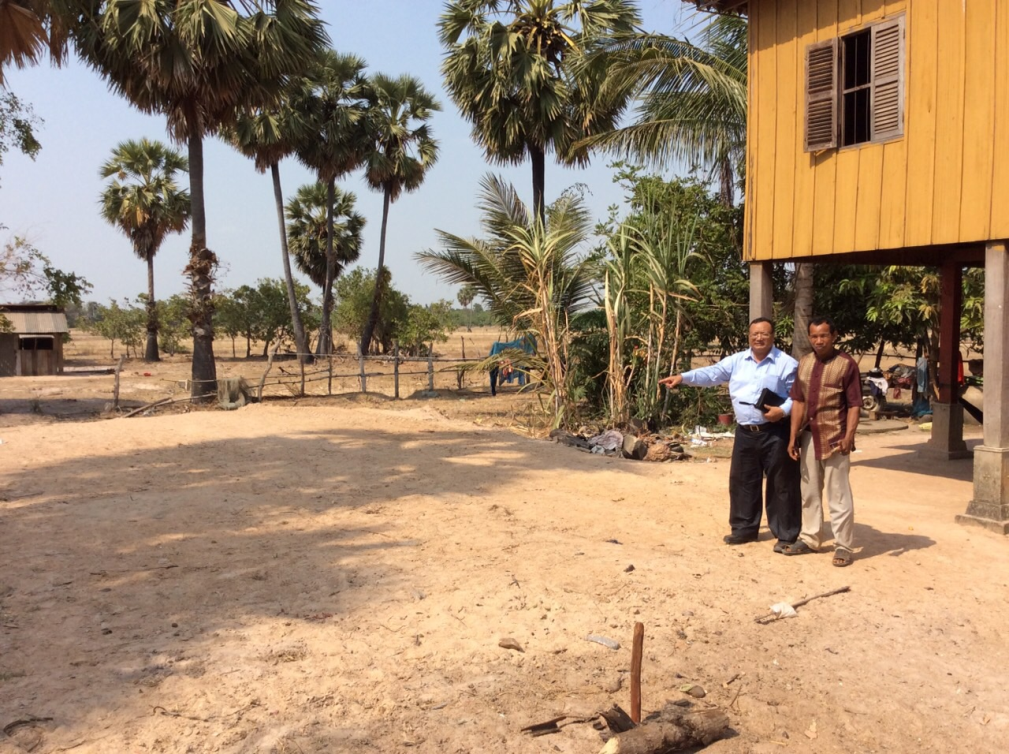 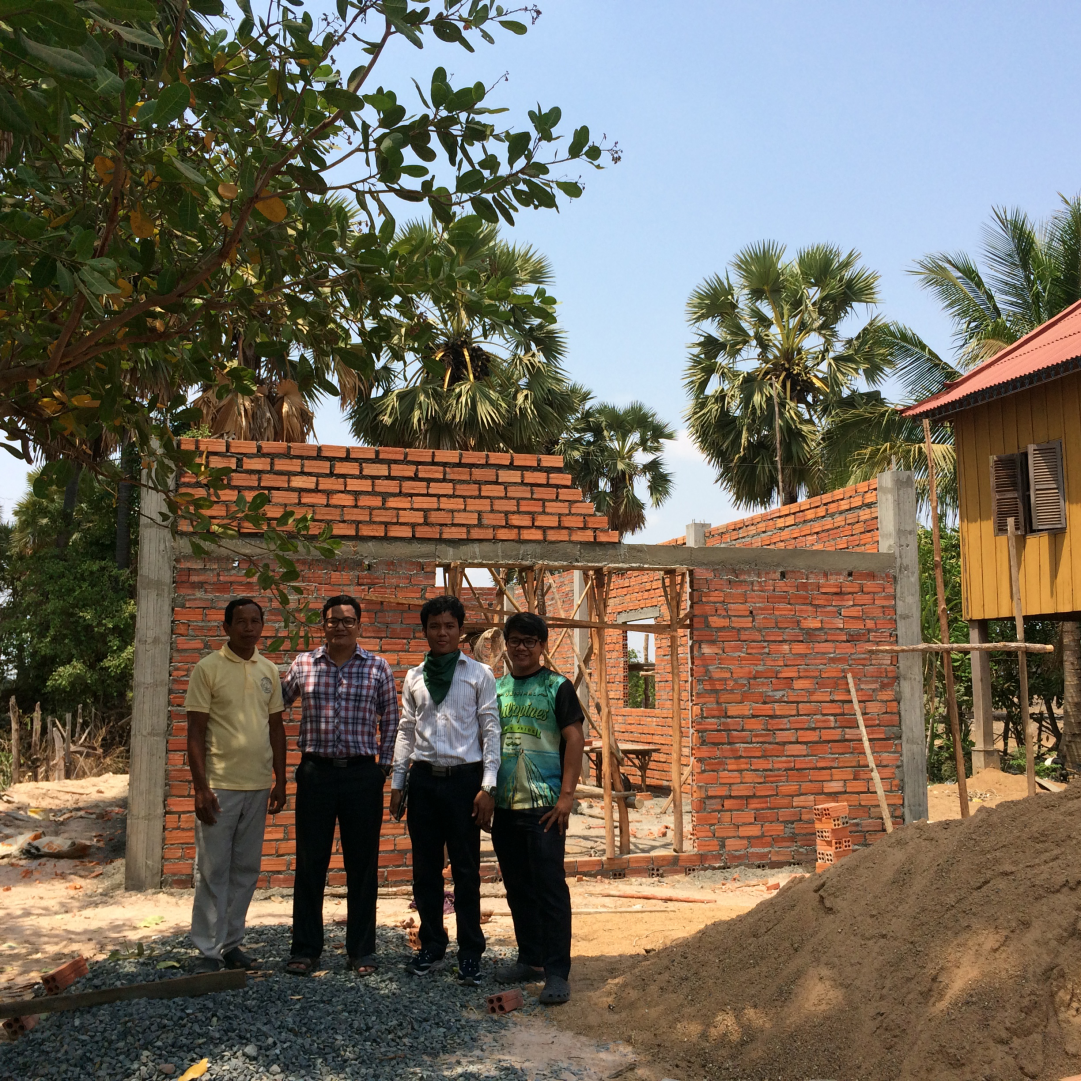 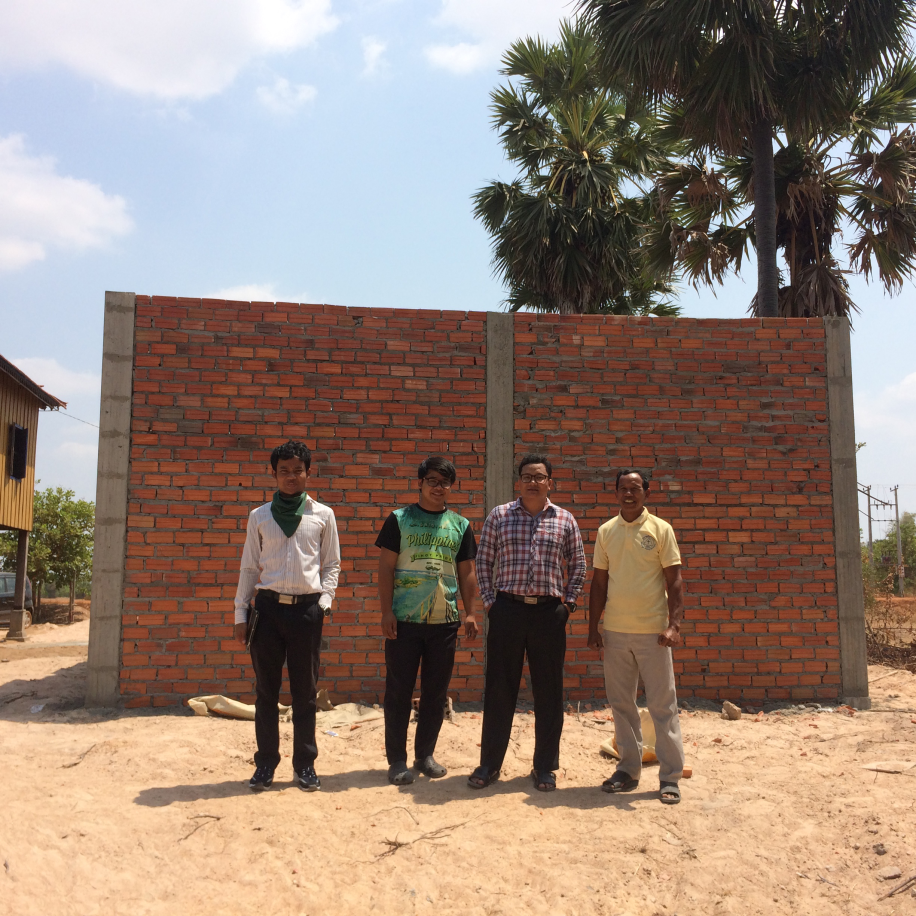 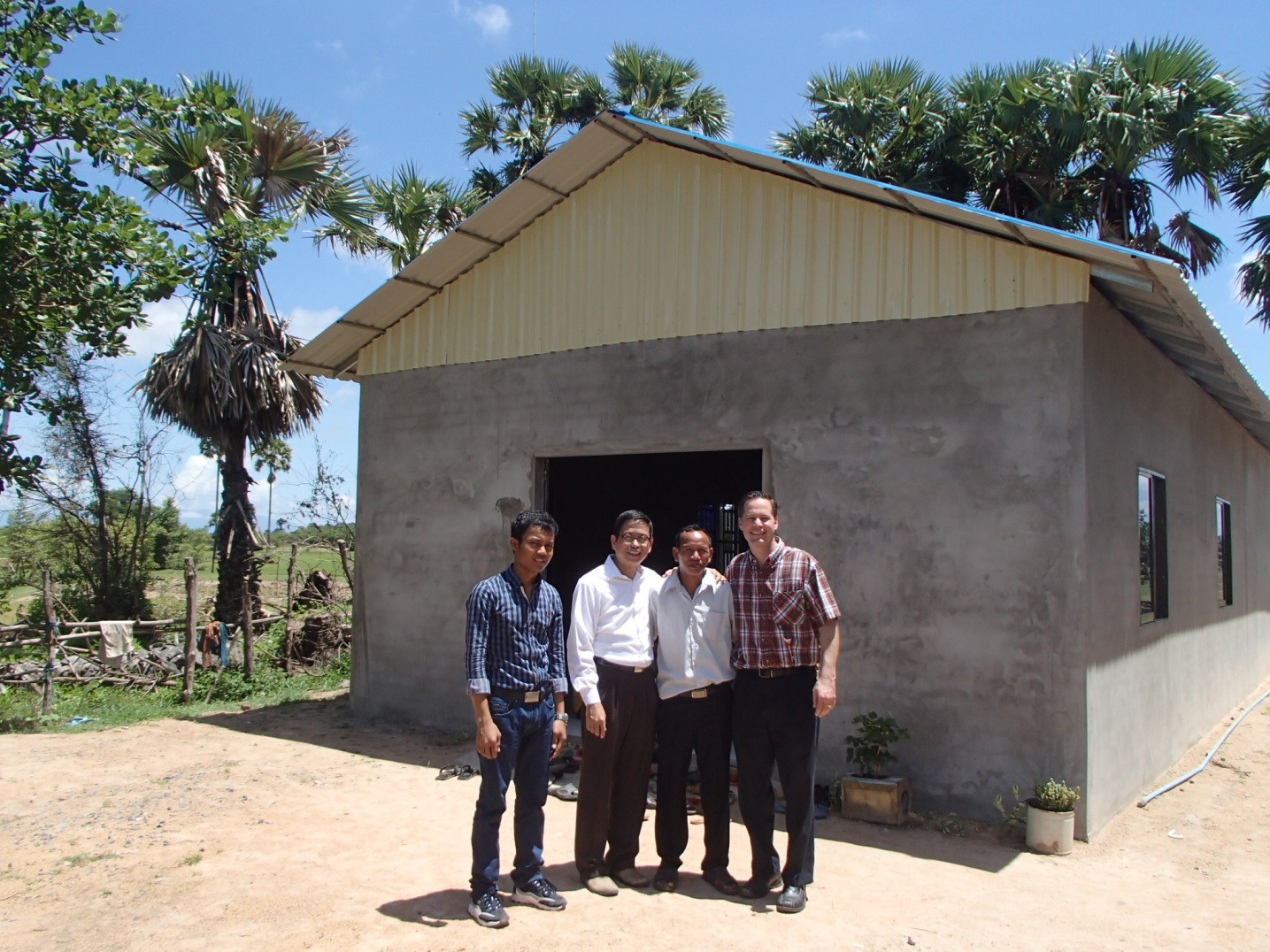 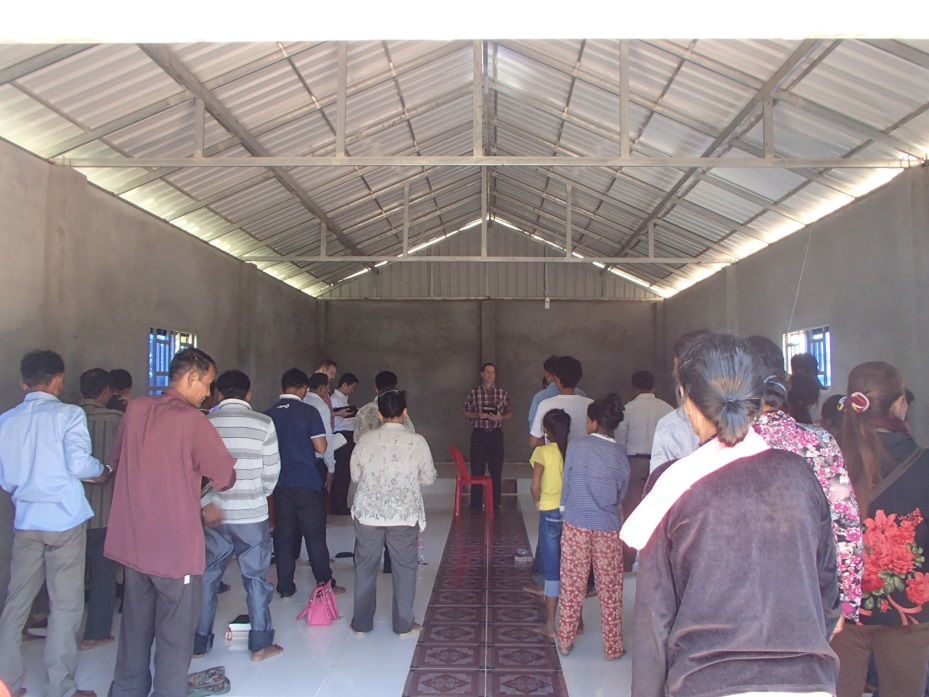 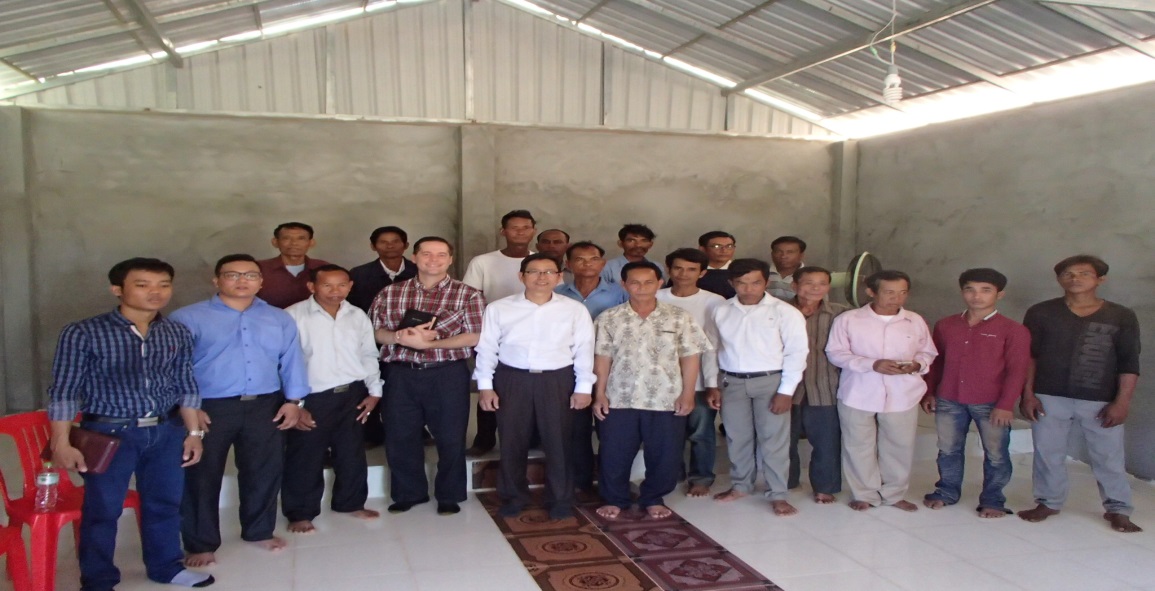 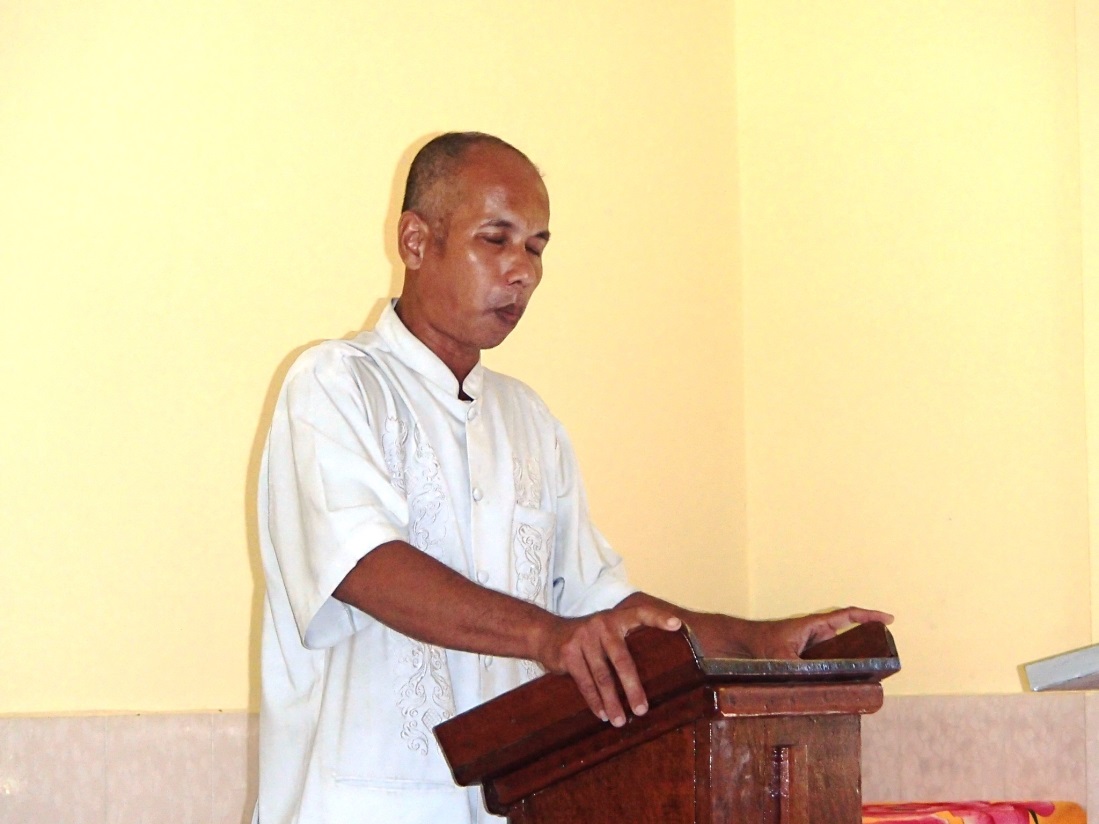 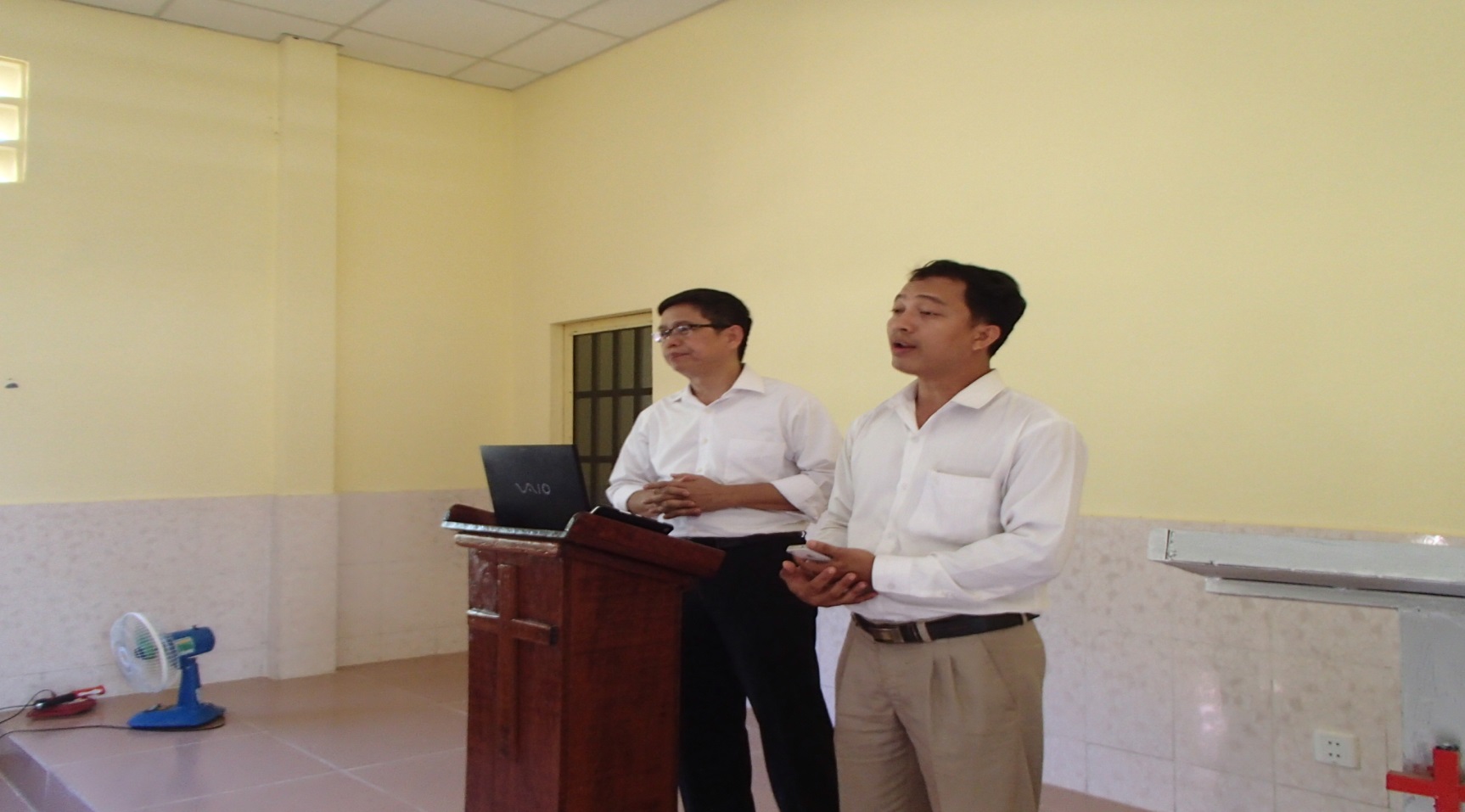 54-0307A  THE.END.TIME_  PHOENIX.AZ  SUNDAY_
«  E-4       †        … But you know, the soul is the most important thing of anything in the mortal. 'Cause that's the thing that lasts forever. And I...
And you know, when... I believe that every Christian is obligated to be a missionary. I believe every Christian is obligated. Now, not so much as you have to go over in the old countries and preach or something. But if you can't go, you can help send somebody else. You see? See? What you do to send somebody else...
56-0726  LOVE_  SHREVEPORT.LA  THURSDAY_
«  E-16       †         … Nothing but lost souls, is the only thing that's got any value in it. Money passes away. Homes decay and go away. Everything in the earth moves away. The only value, lasting value, I'd rather have one soul in glory, that I won to Christ, to know and see that that Light of God circles around that soul, through all eternity, my name to be associated with that, than to have every penny of money in the whole earth, 'cause I'd have to lose--lose it all. But what you send up there, is Eternal. And that's the reason we're trying.
MATTHEW 6:19
»     19     †      ¶  Lay not up for yourselves treasures upon earth, where moth and rust doth corrupt, and where thieves break through and steal: 

MATTHEW 6:20
»     20     †     But lay up for yourselves treasures in heaven, where neither moth nor rust doth corrupt, and where thieves do not break through nor steal: 

MATTHEW 6:21
»     21     †     For where your treasure is, there will your heart be also.
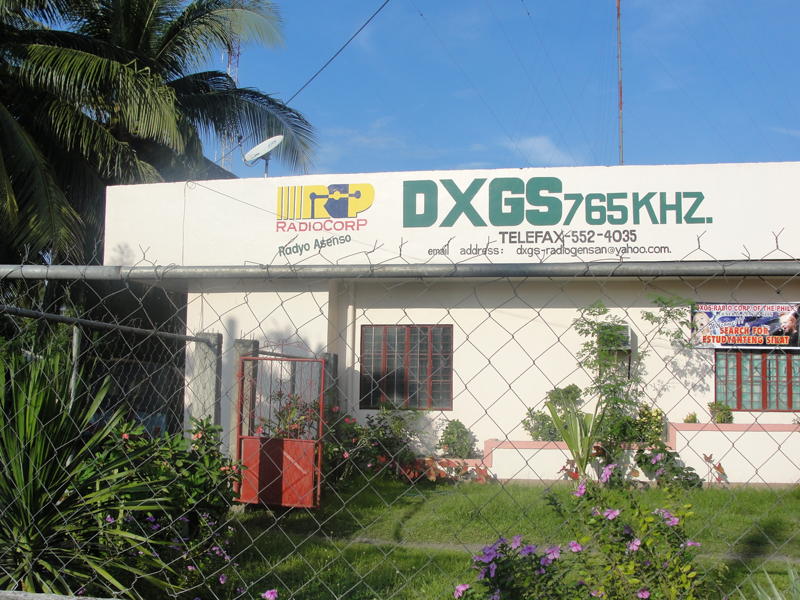 RADIO BROADCAST MINISTRY
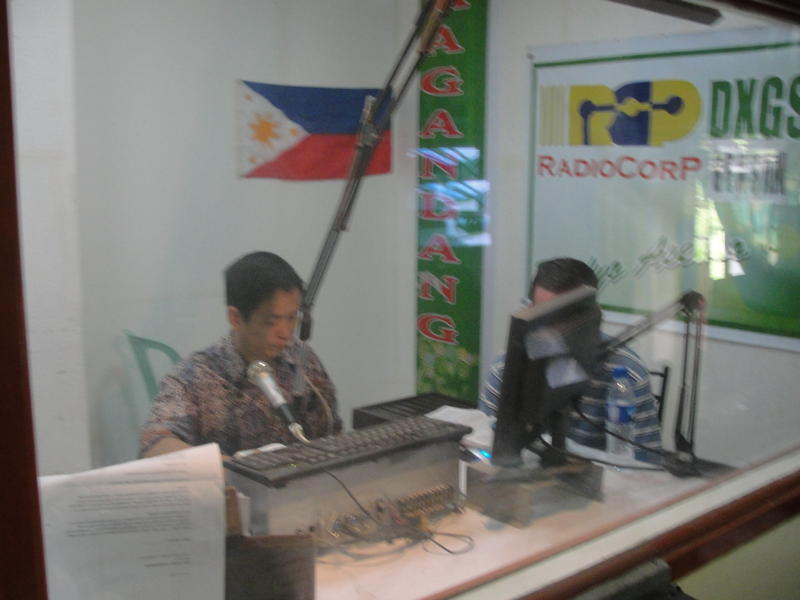 RADIO BROADCAST MINISTRY
RADIO BROADCAST MINISTRY
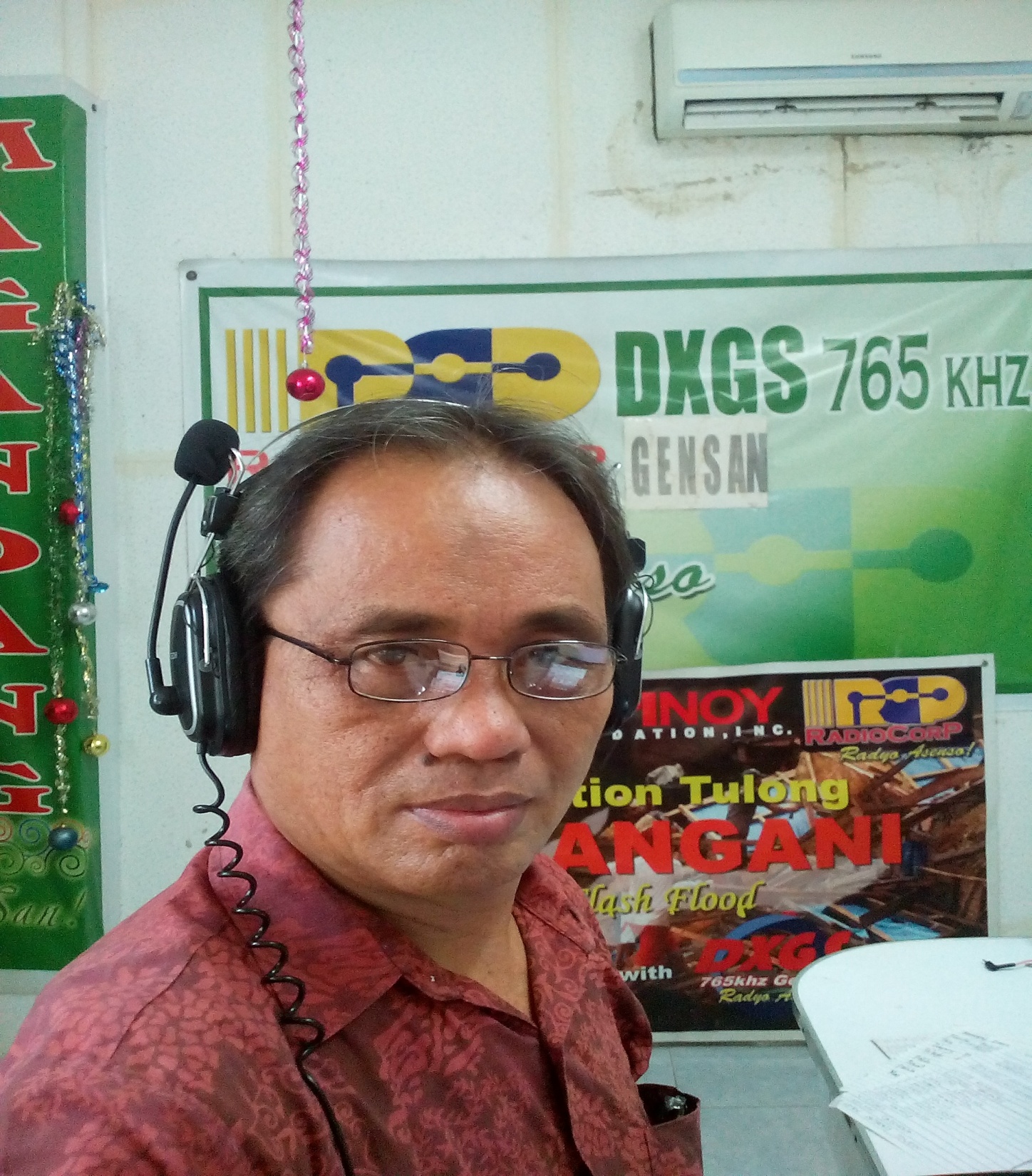 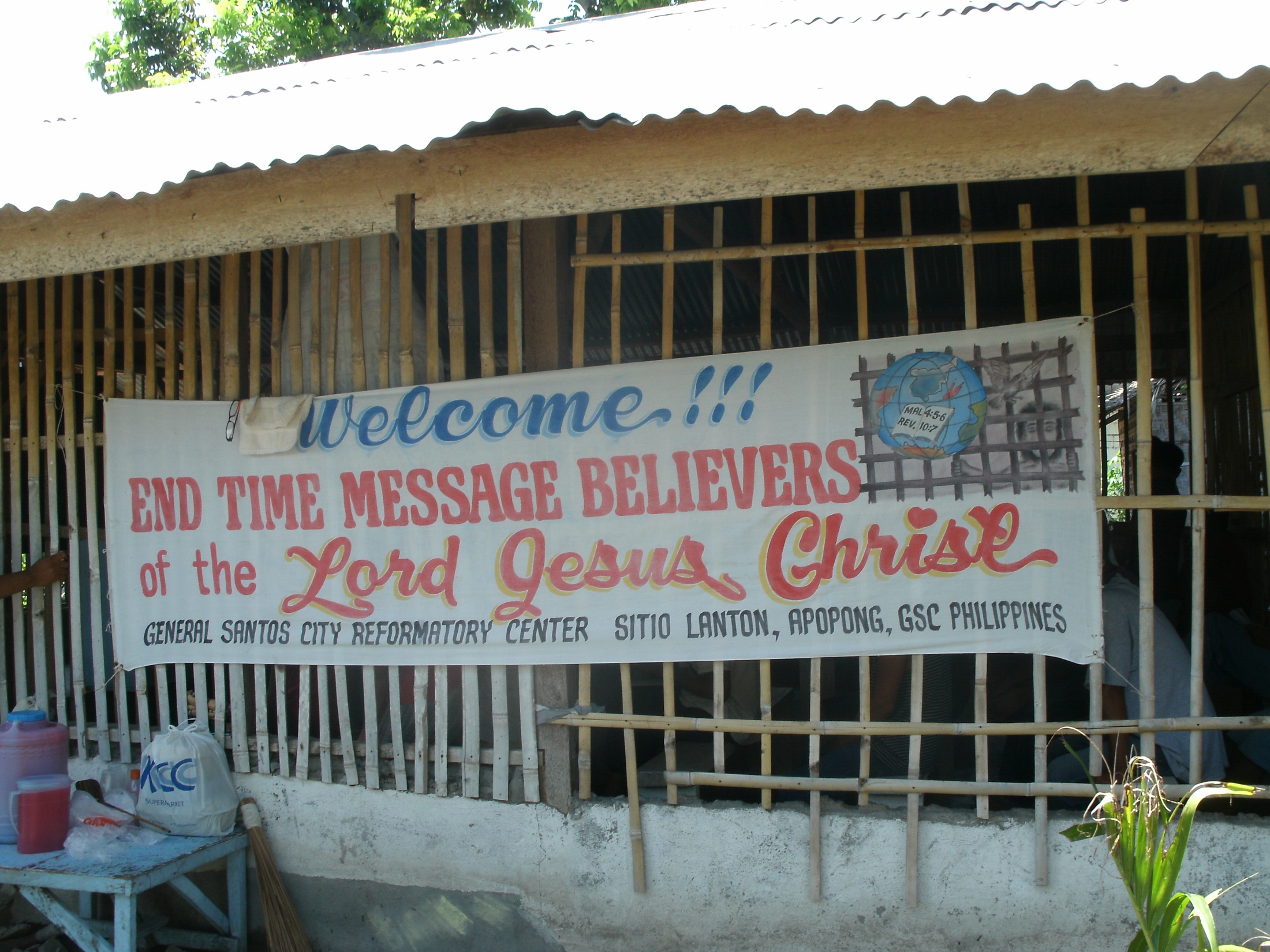 PRISON MINISTRY: GENERAL SANTOS CITY JAIL
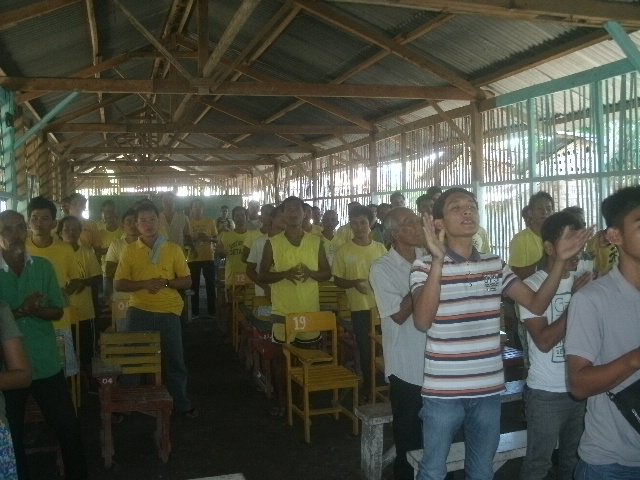 PRISON MINISTRY: GENERAL SANTOS CITY JAIL
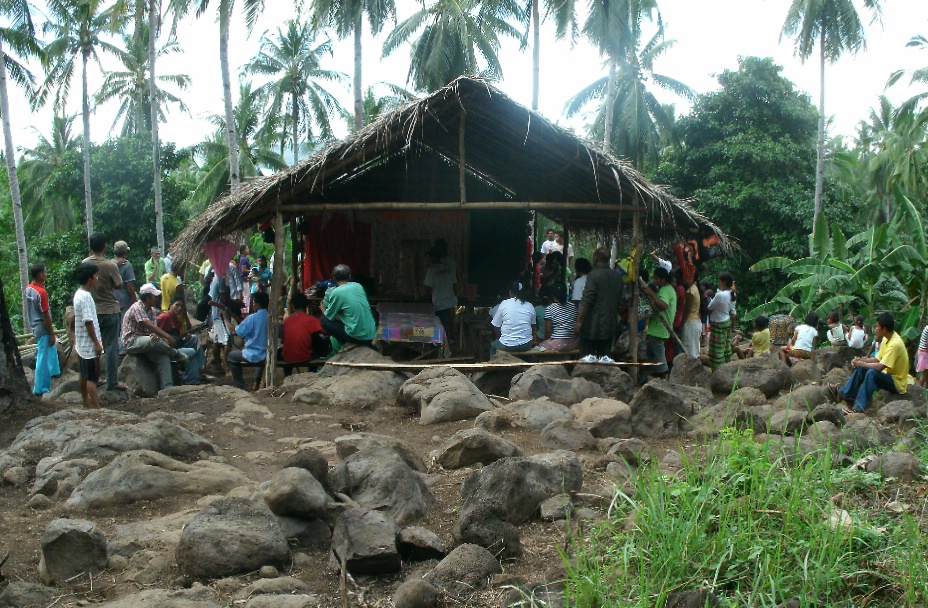 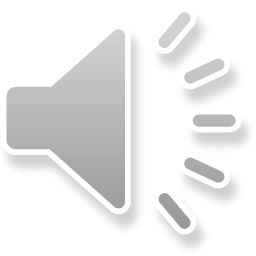 THE CHURCH IN BALUT ISLAND: BROTHER EMELITO KIANDE, PASTOR
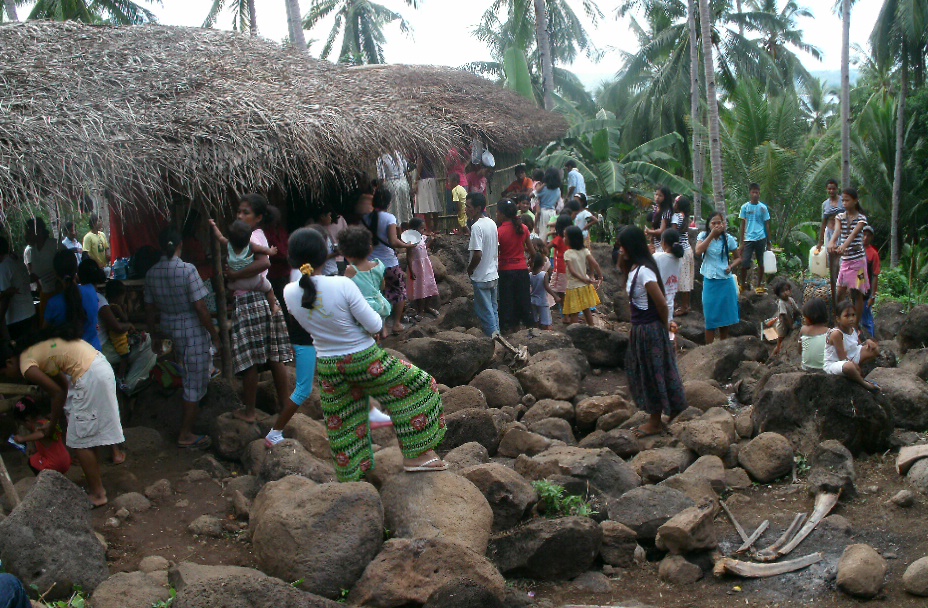 THE CHURCH IN BALUT ISLAND: BROTHER EMELITO KIANDE, PASTOR
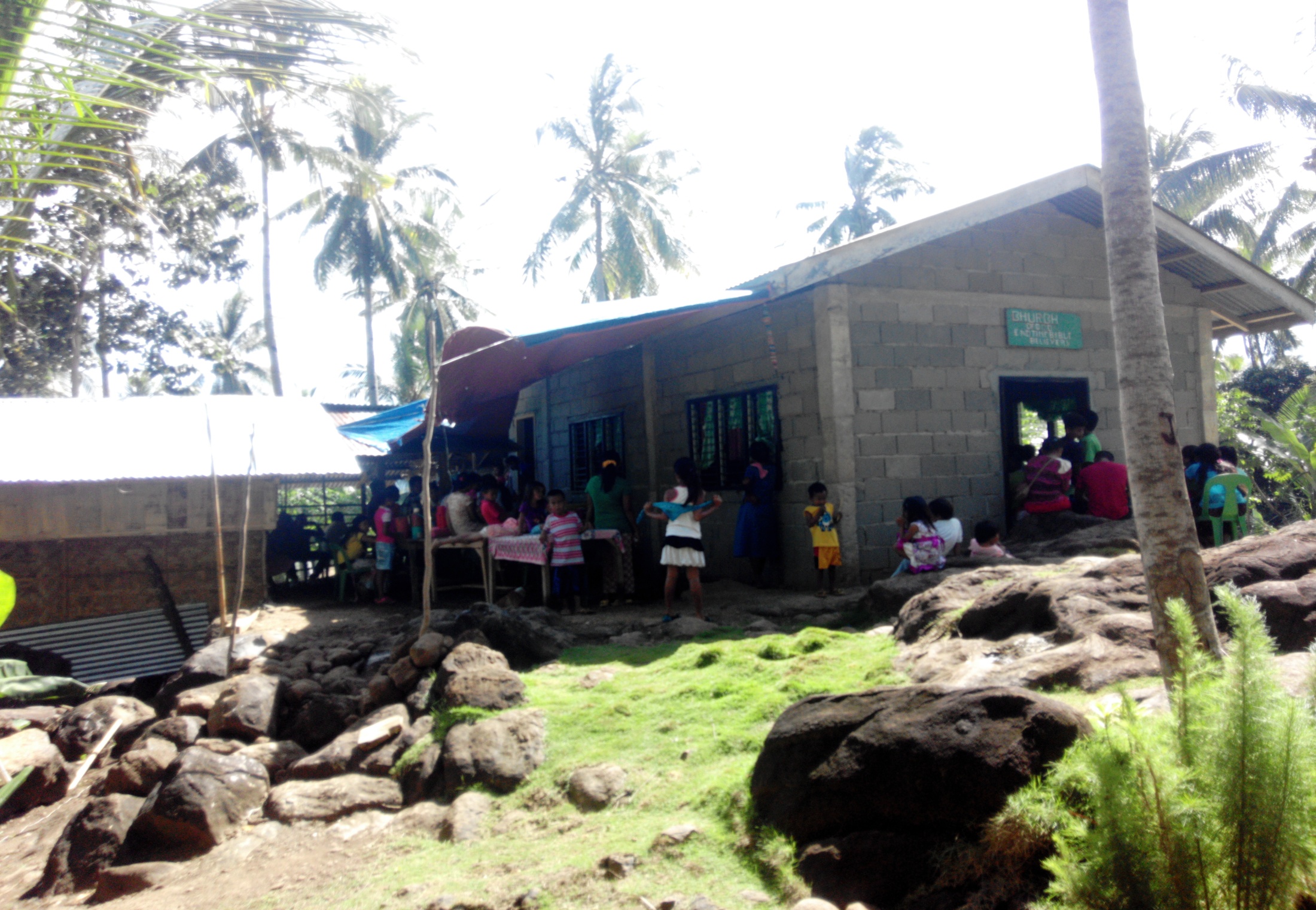 THE CHURCH IN BALUT ISLAND: BROTHER EMELITO KIANDE, PASTOR
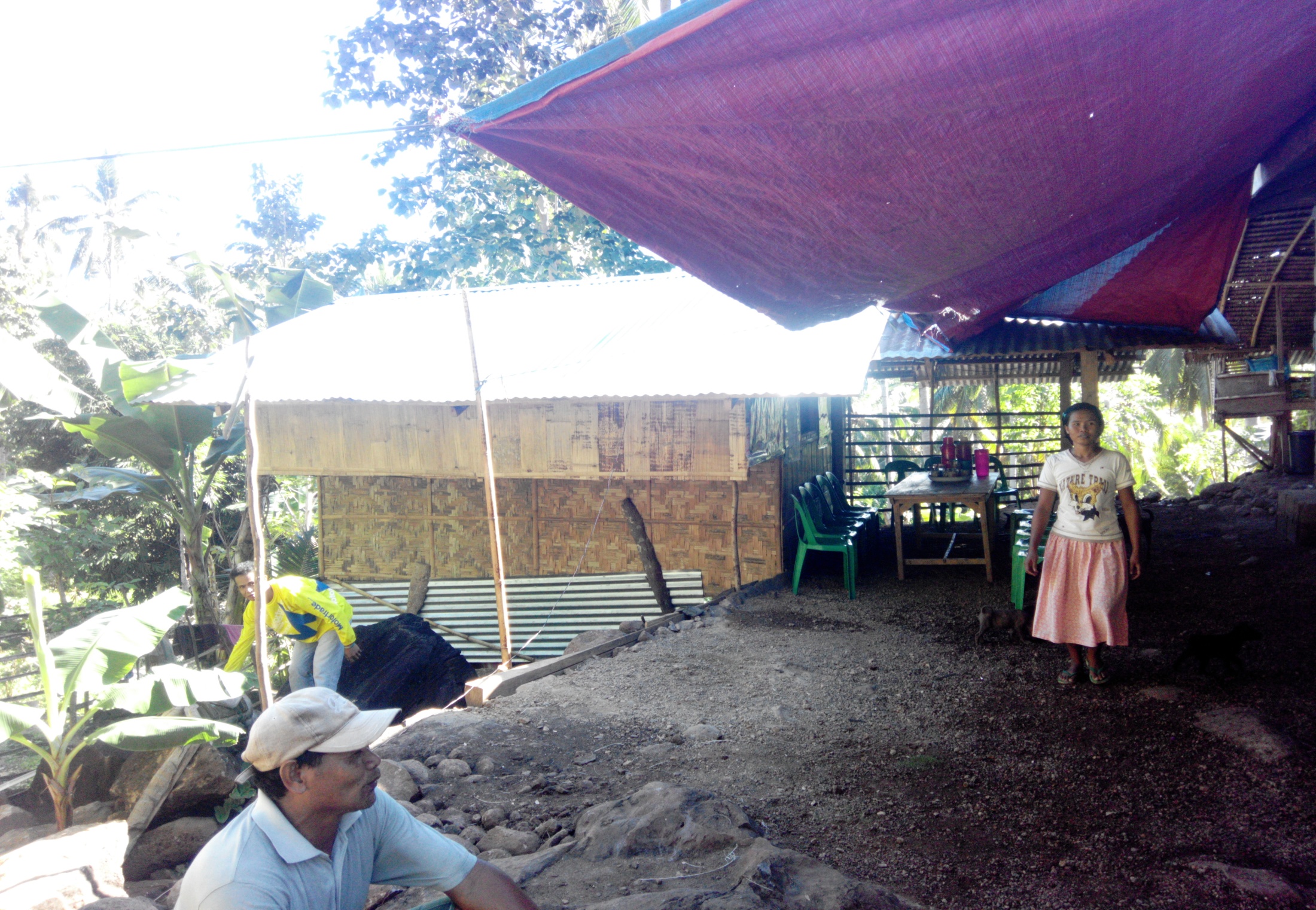 THE PARSONAGE OF THE CHURCH IN BALUT ISLAND: BROTHER EMELITO KIANDE, PASTOR
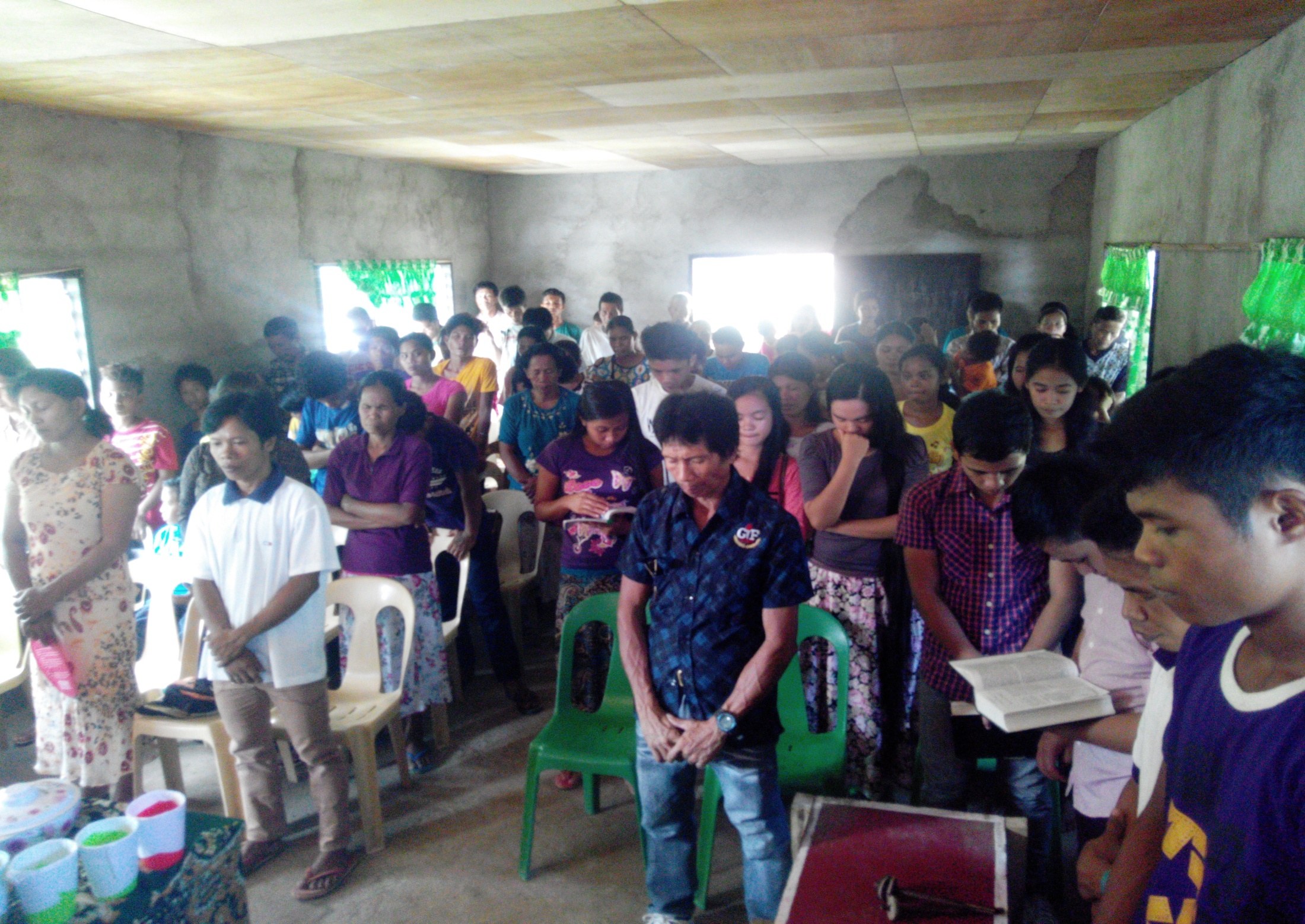 THE CONGREGATION OF THE CHURCH IN BALUT ISLAND
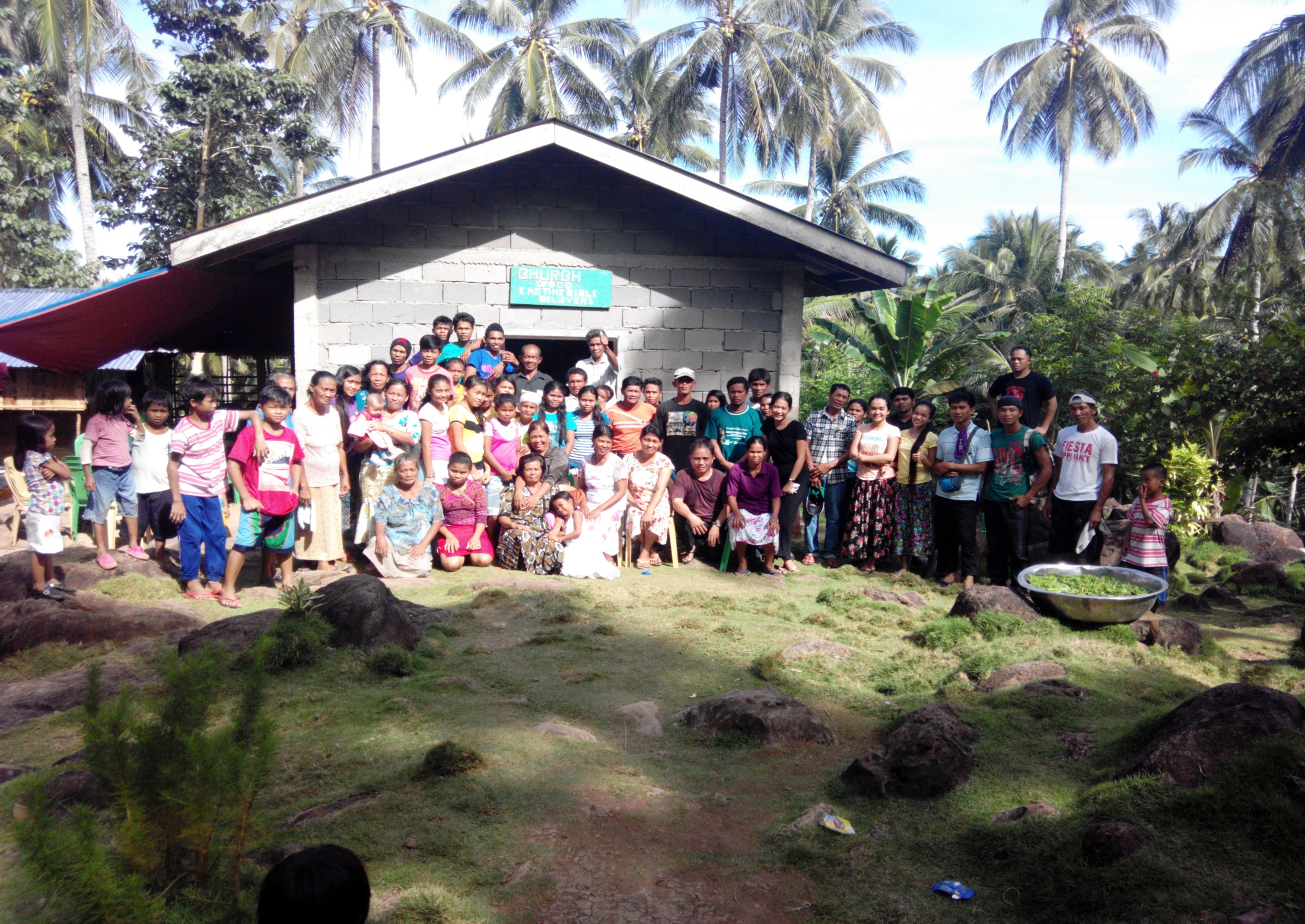 THE CONGREGATION OF THE CHURCH IN BALUT ISLAND
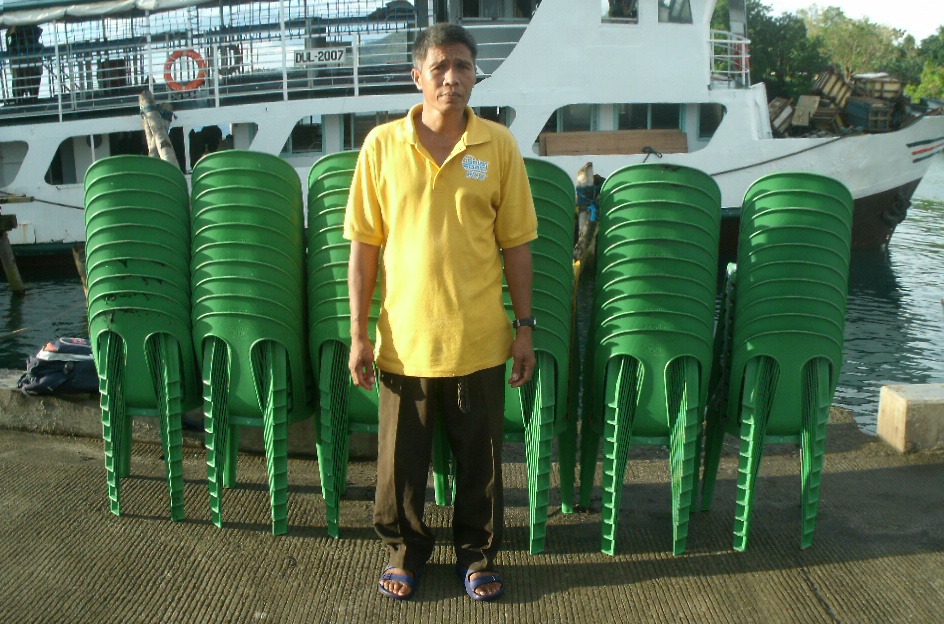 BROTHER EMELITO KIANDE
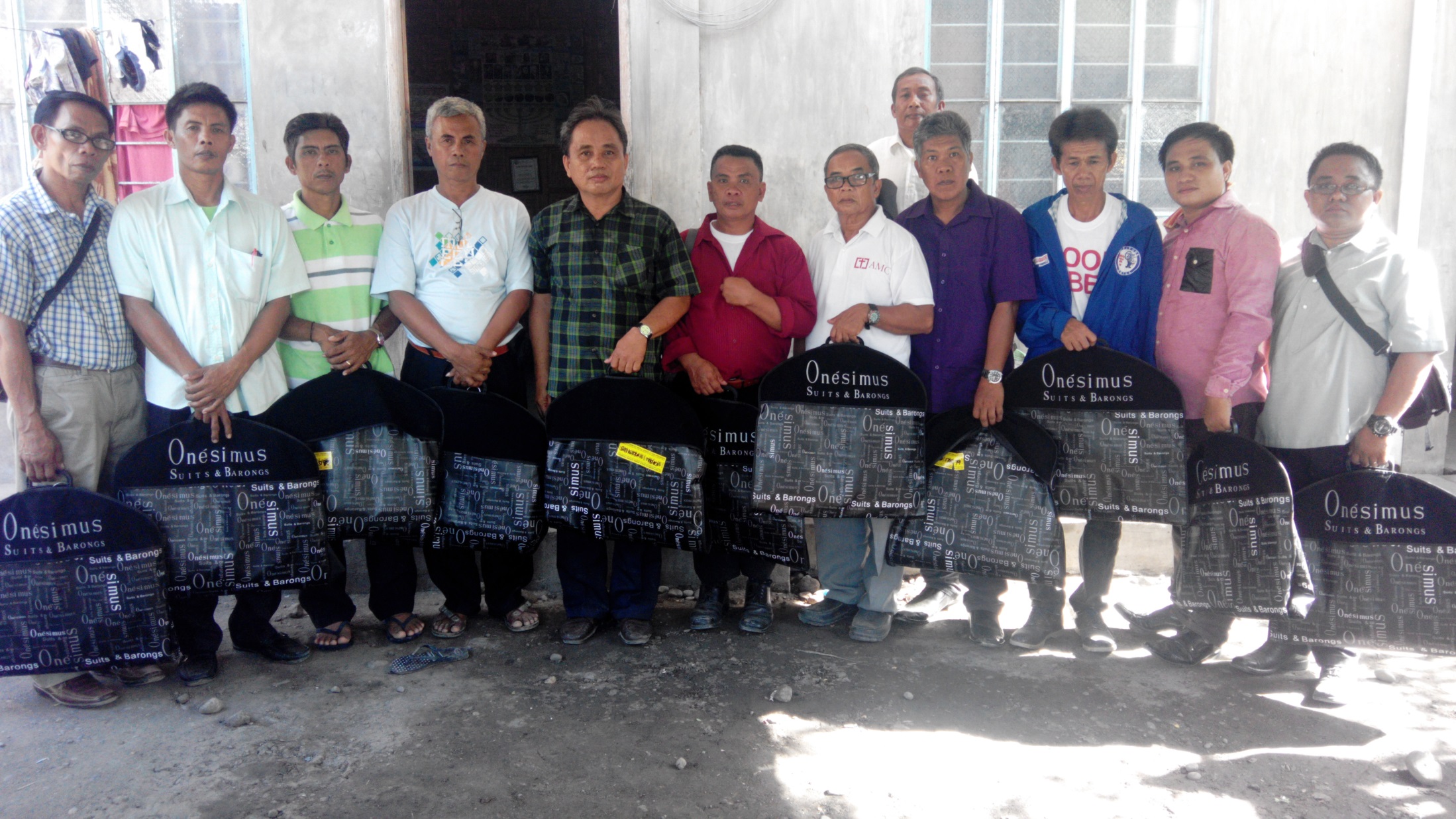 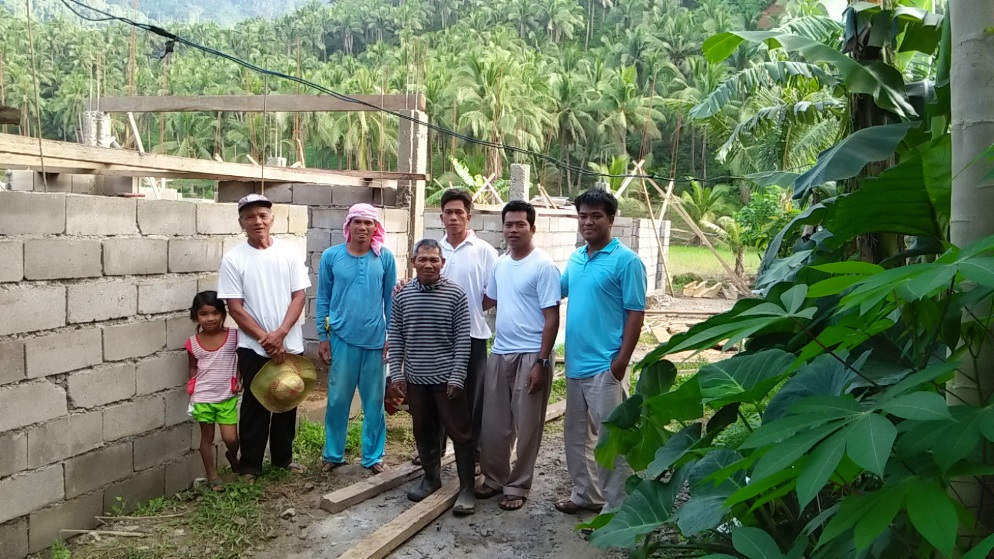 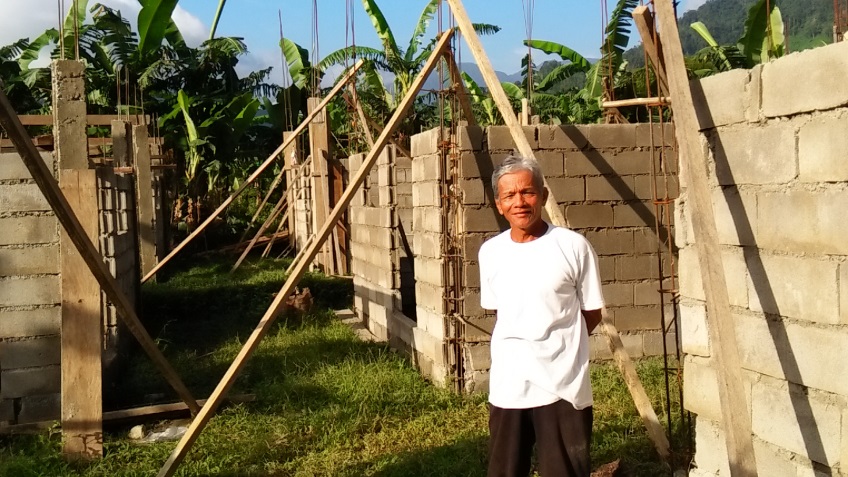 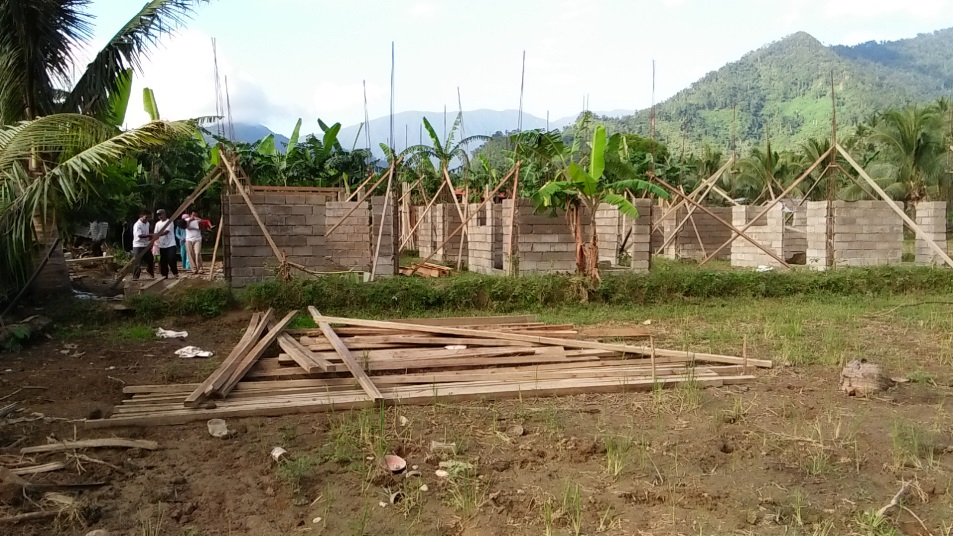 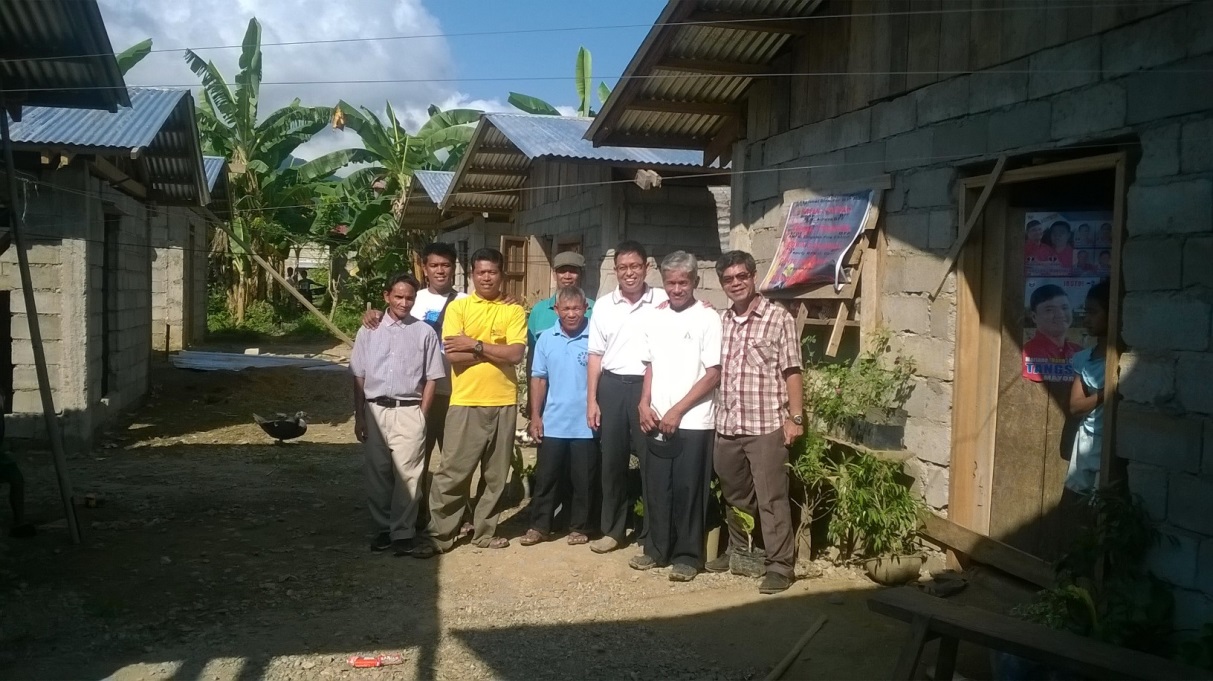 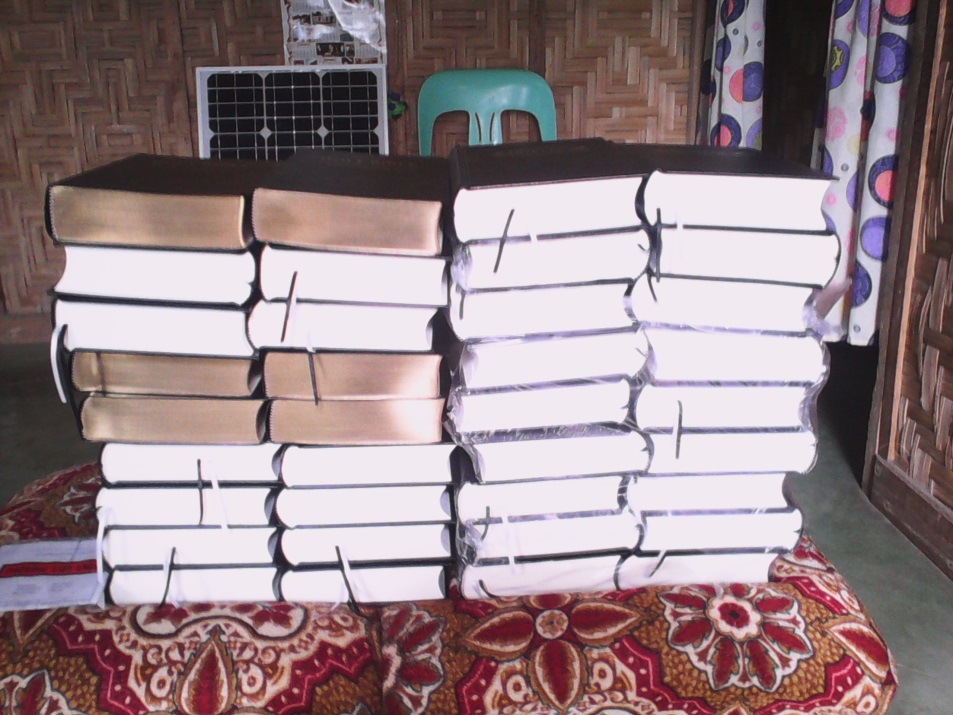 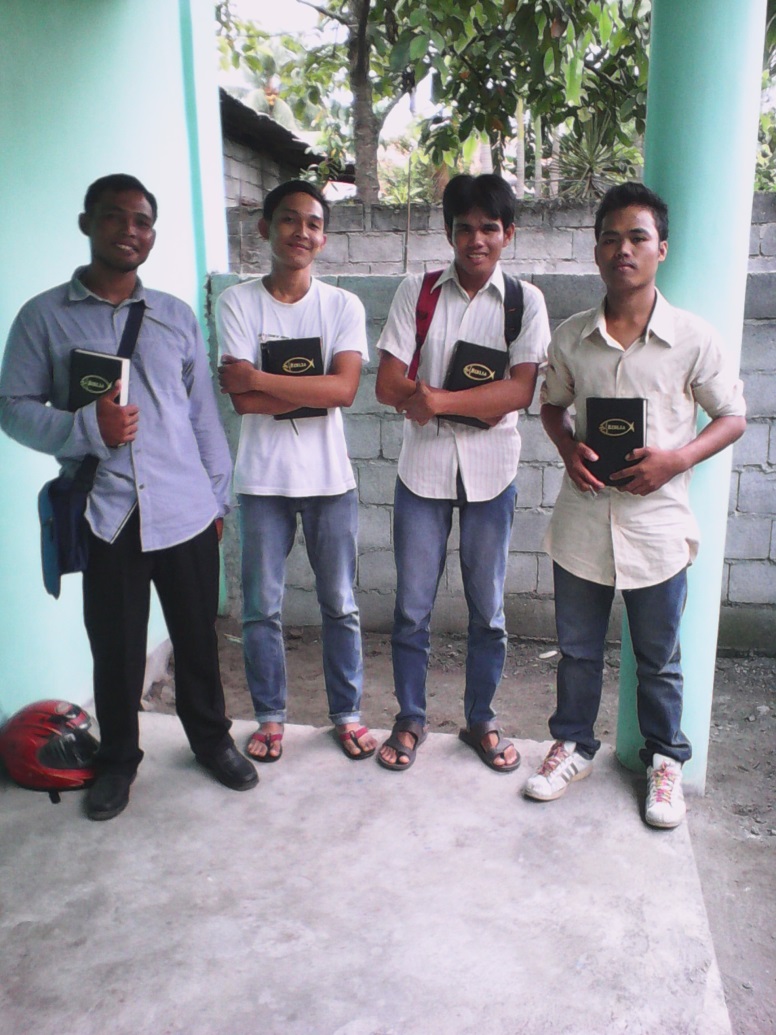 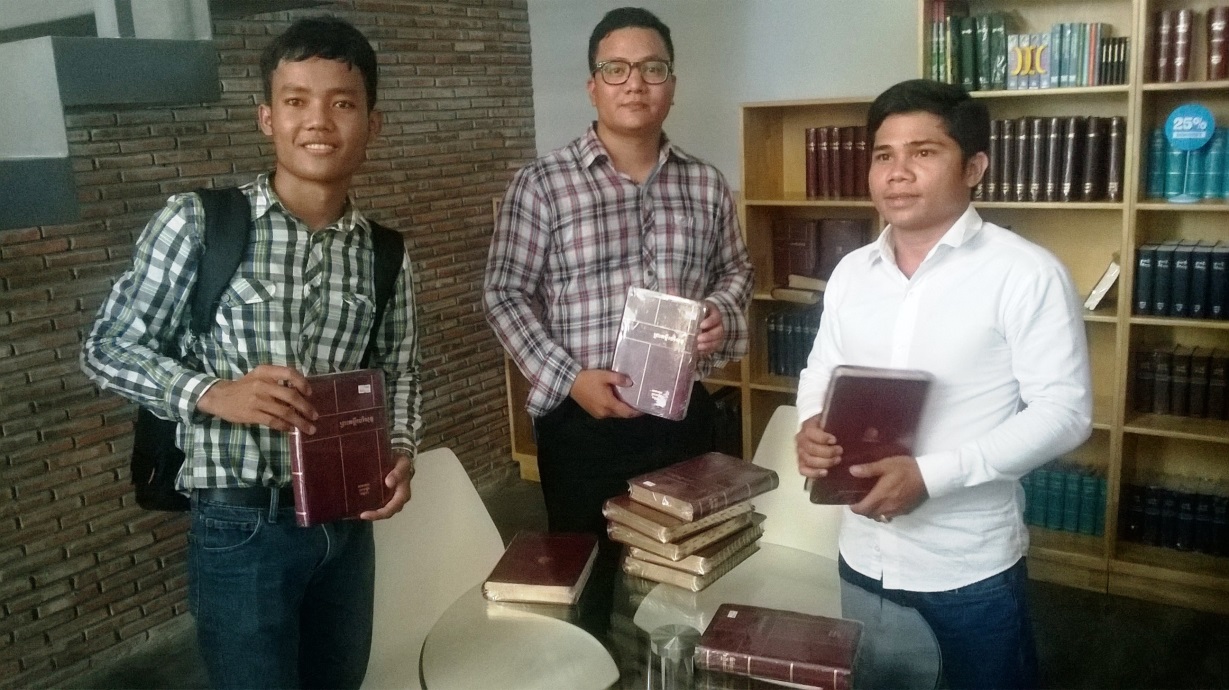 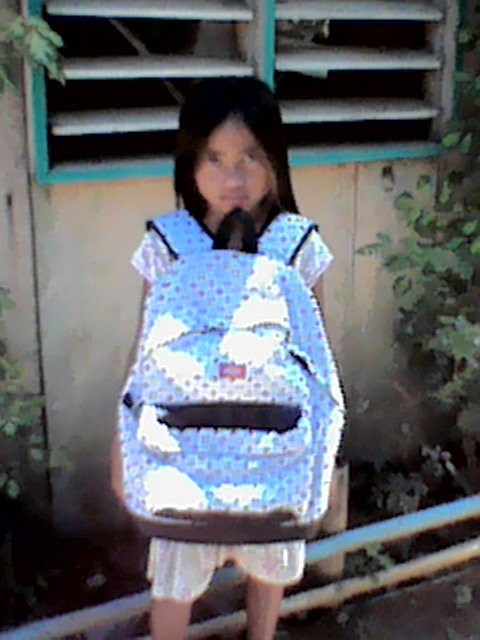 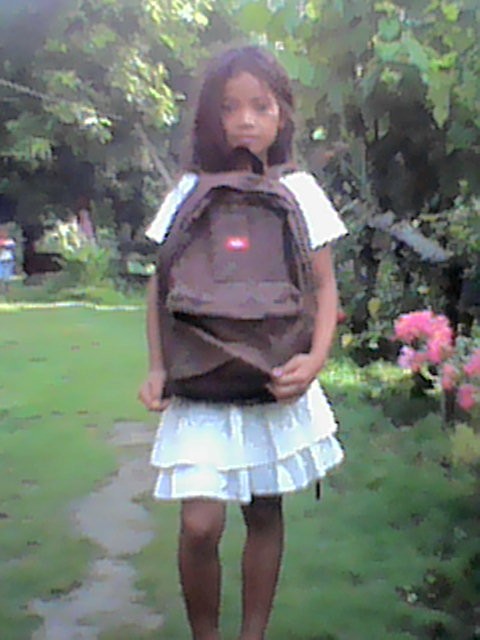 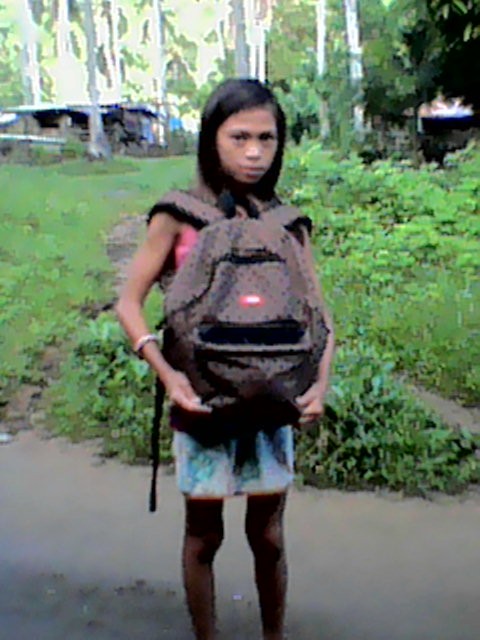 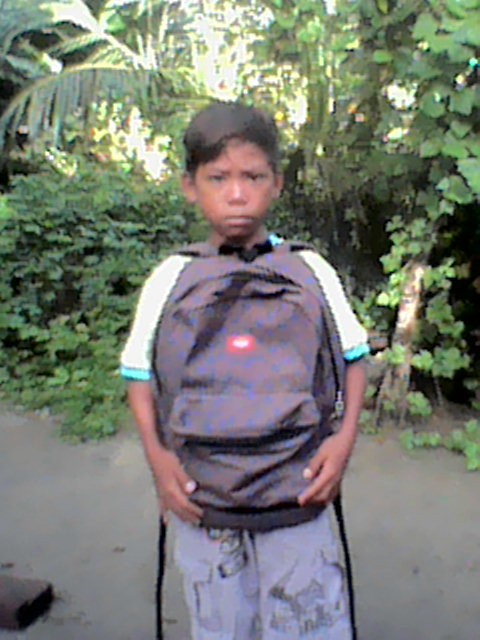 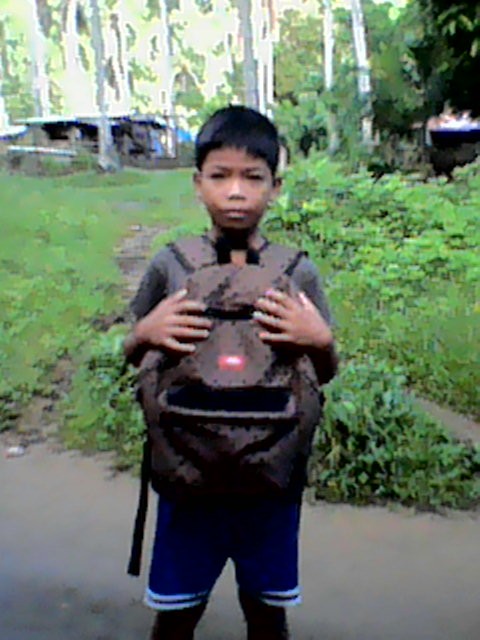 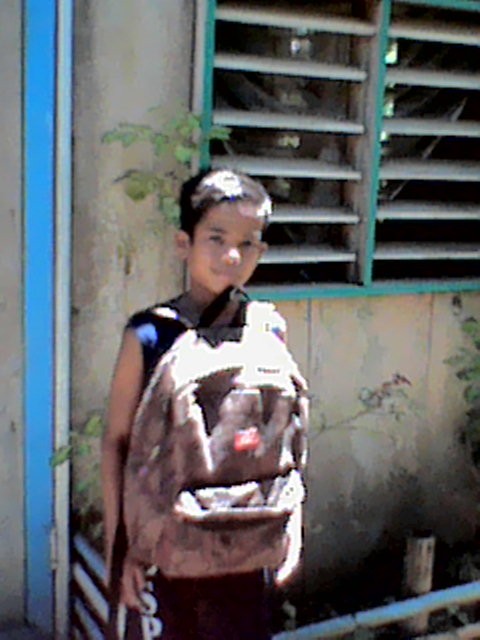